4M Market Coupling
Bucharest, 25/09/2014
Agenda
Czech-Slovak-Hungarian-Romanian Common Parts
Market Coupling Theory and Practice
Where do we come from
Operational overview
Detailed Procedures and Timings with MPs Communication
Decoupling and Fallback Solutions
Member test phase and launch dates 
Contacts
Further Information on Romanian Market
Page 2
Market Coupling Theory 1/2
Market Coupling (MC) = Implicit Auction: optimal allocation of energy and cross-border transmission capacity rights in one common process. All inputs (bids and capacity data) are taken into account together.

Method: almost the same as local matching of bids but using cross-border profiles as constraint of trade between market areas. 

Energy, maximised by cross-border capacity, flows from low price area to high price area in order to try to balance the market prices.
S E L L E R S
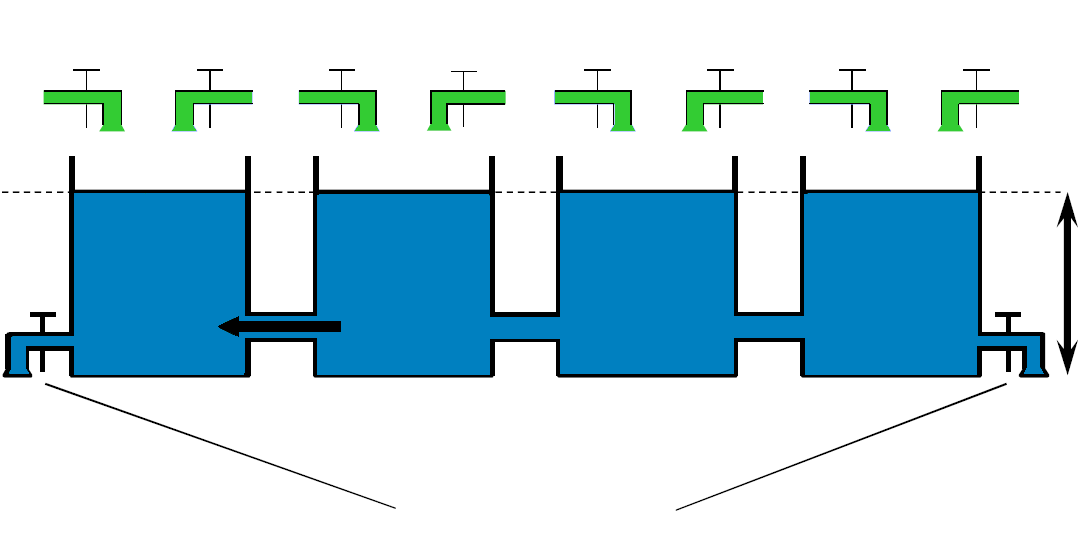 High
Price 
Area
Low 
Price 
Area
50Hz
Capacity 
Constraint
B U Y E R S
Page 3
Market Coupling Theory 2/2
In case of price difference between two neighbouring areas, congested border in the direction of the high price area.

In case of equal prices of two neighbouring areas, transmission capacity was enough for the market.
Price difference (spread) between
neighbouring market areas’ prices
=
Capacity auction price
Capacity auction price multiplied by 
cross-border flow
=
TSOs’ Congestion Revenue
Implementation of MC requires close TSO-PX cooperation and NRA support.

Operation of MC is daily common process operated by the involved TSOs and PXs.
Page 4
Market Coupling in Practise
Theoretically Proved Optimal 
Day-Ahead Trading Form
Several Implementation Project on voluntary basis
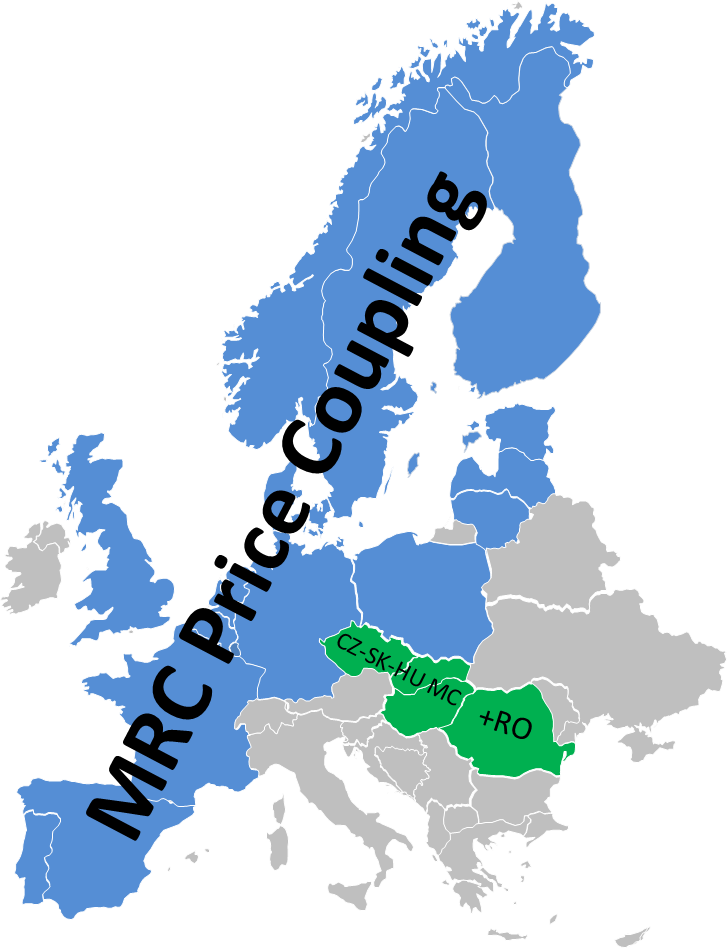 Flow-Based MC defined as day-ahead Target Model
Elaboration of harmonized EU legal background
Implementation of European Price Coupling as soon as possible and involving at least all EU Member States
Page 5
Where do we come from?
30 May 2011	Memorandum of Understanding among CZ, SK, HU Parties
11 Sept 2012	Launch of CZ-SK-HU Market Coupling
Meanwhile	Romanian and Polish Letter of Intent on participating
July 2013	Memorandum of Understanding among 5M 
		(CZ-SK-HU+RO+PL) Parties
August 2013	Decision on starting 4M MC Project with the goal to implement 			CZ-SK-HU+RO MC; Polish parties in observer status



Tomorrow	Launch of 
		4M Market Coupling


Near Future	Further steps towards the 
		European Price Coupling (Target Model) 
		via CEE project to join Multi-Regional Coupling
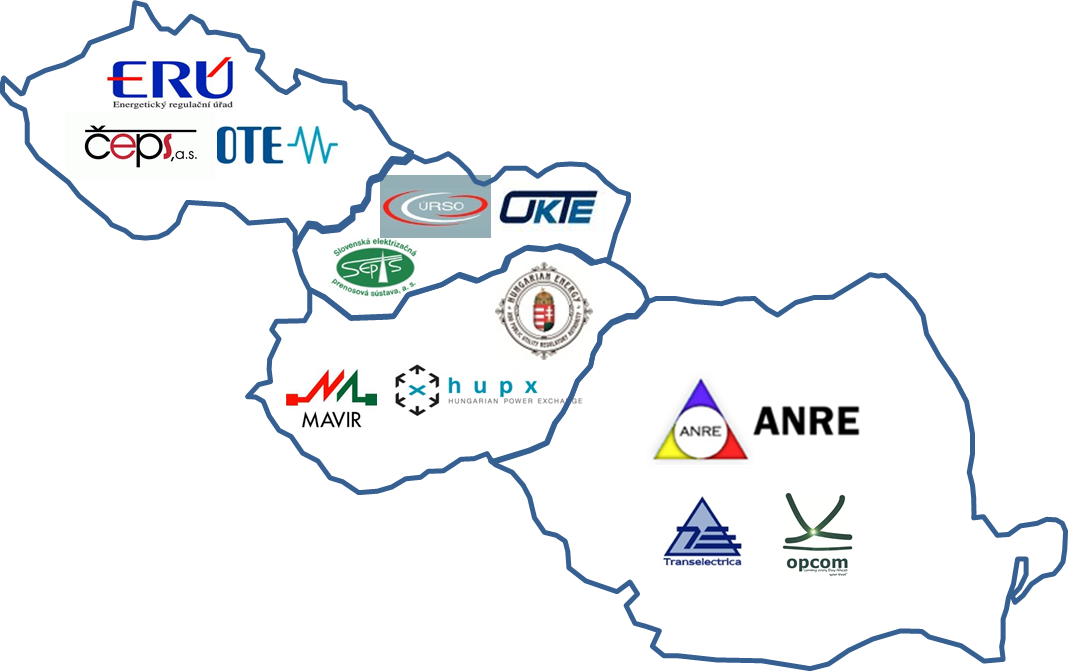 Page 6
[Speaker Notes: OTE]
4M Market Coupling Project
Day-ahead ATC based price coupling covering Czech-Slovak-Hungarian+Romanian market areas





Members: 
CZ-SK-HU-RO TSOs & PXs & NRAs
Observers: Polish TSO & PX & NRA
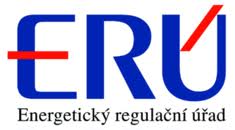 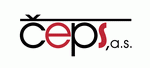 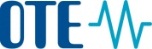 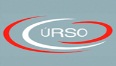 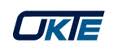 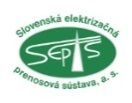 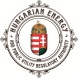 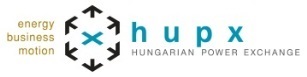 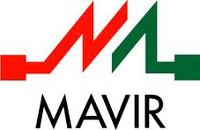 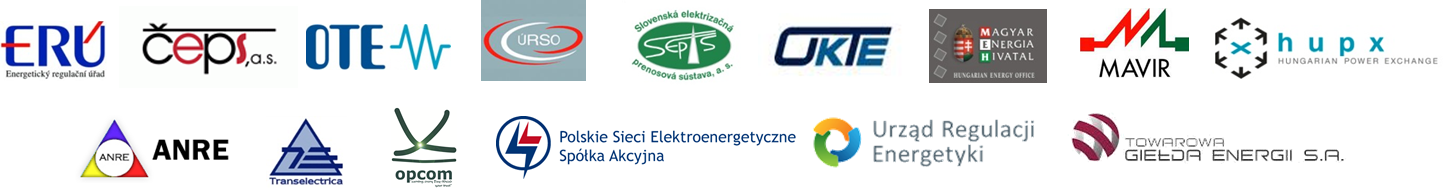 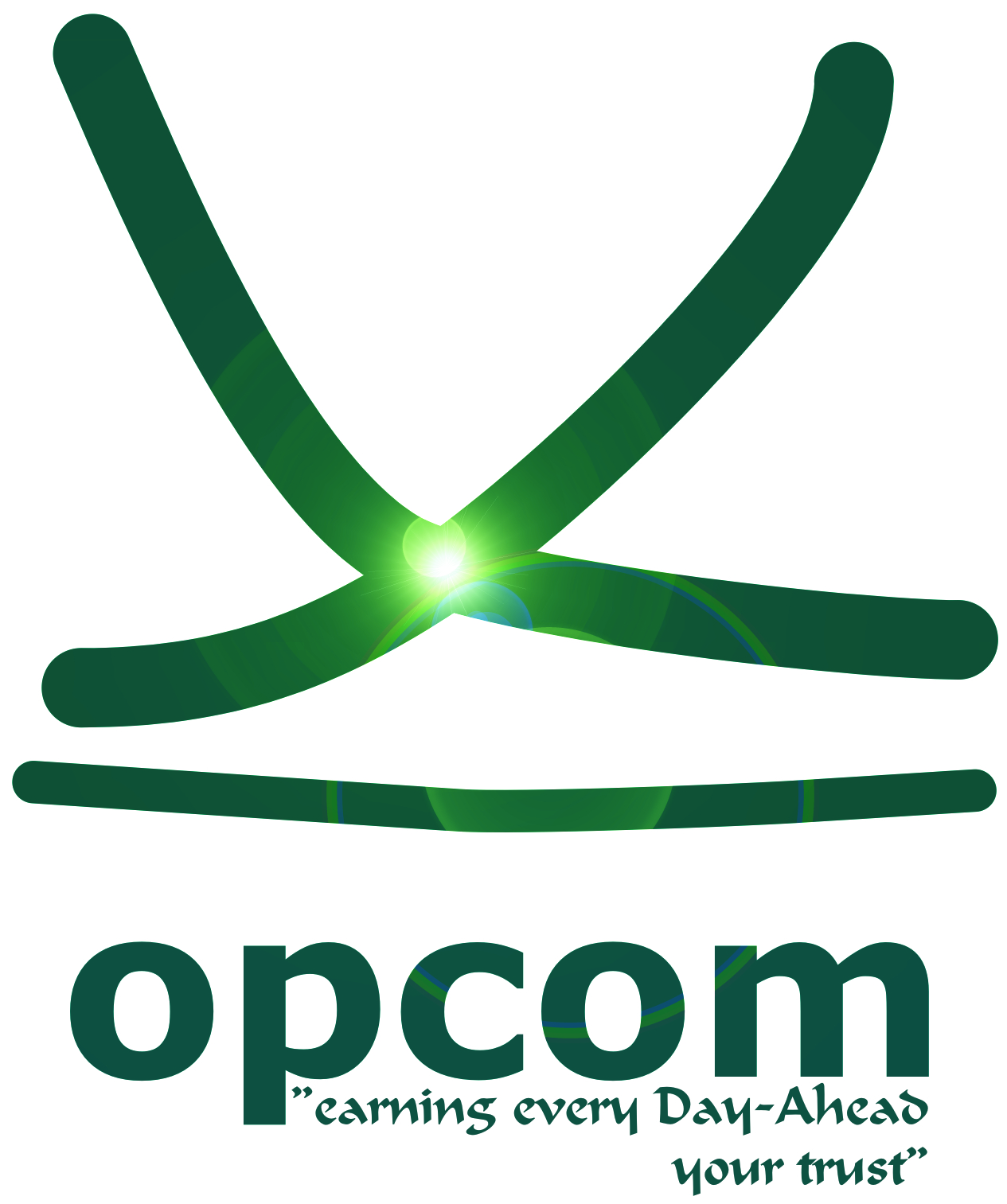 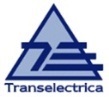 Page 7
Project goals
Main goals:
Extension of CZ-SK-HU MC to Romania
4M countries wish to introduce benefits of market integration to market participants as soon as possible
Get prepared for joining European Price Coupling – implement MC based on PCR solution

Context:
Stepwise market integration is the only way forward due to a blocked situation and slow progress in the CEE region
Flow-based capacity calculation methodology
Overlapping regions and other integration activities
CEE regional solution is not agreed yet
The extension does not hinder the regional development as it is an intermediate step towards European Price Coupling
Page 8
MC from Market Participants’ point of view
Main characteristics:
Market Participants will be in contact only with those PXs where they are registered members.
In order to participate in 4M MC there is no need to be registered on all PXs, but only on the local one.
Market Participants will use front end trading platform of its local PX for the bid submission and for receiving the results.
After launch of MC, daily explicit capacity auction will be closed down, day-ahead OTC trading on HU-RO border will become impossible. Only long term and intraday cross-border transmission capacity will be available for OTC trade.
When transfer of electricity is requested, MP has to be registered in seller PX and buyer PX.
Page 9
[Speaker Notes: OTE]
CZ-SK-HU MC vs. 4M MC
Coupled Romania means bigger liquidity via a new border (HU-RO) involved in more efficient allocation procedure
Implemented PCR solution has no effect on PX-Market Participant communication
No significant change in external procedures and timings
Gate Closure Time remains at 11h00 CET
Minimum price limit moving from -3000 to -500 €/MWh to be follow NWE/MRC benchmark
Page 10
Agenda
Czech-Slovak-Hungarian-Romanian Common Parts
Market Coupling Theory and Practice
Where do we come from
Operational overview
Detailed Procedures and Timings with MPs Communication
Decoupling and Fallback Solutions
Member test phase and launch dates 
Contacts
Further Information on Romanian Market
Page 11
4M MC topology
MAVIR
TEL
SEPS
CEPS
mTMF
TSO Joint System  (mTMF+TSO Cloud)
TSO Cloud
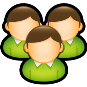 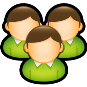 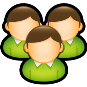 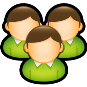 OTE
OKTE
OPCOM
HUPX
EPEX
EPEX
EPEX
4M MC PCR Cloud
Page 12
PX technical solution
PCR implementation fully in line with the target model
1 Full PCR Member (OTE)
3 Serviced PXs (OKTE, HUPX, OPCOM) by EPEX Spot
In operation OTE and EPEX Spot act as Coordinator in rotation.
PCR solution is an important step forward for further integration:
implemented interfaces can be reused with further extensions
coupling procedures compatible with MRC (except timing)
PCR IT solution same as in MRC
under implementation in CSE (IBWT Project)
already running in MRC
Page 13
Harmonisation of market characteristics
* The timings are subject to the procedural tests.
** Without Second Auction. In case of Second Auction or application of any backup/fallback procedure the publication time is postponed.
Page 14
TSO technical solution
Equal status of all connected TSOs
The only TSO platform (no rotation, simple contract)
Allows easy changing of PX roles (Coordinator/Non-Coordinator) via TSO Cloud interface system being a single point of contact on behalf of TSO systems towards PX side
Excellent experiences on performance and functionalities from CZ-SK-HU MC
mTMF and TSO Cloud systems are easily extendable
Unlimited number of TSOs and PXs
extension of the system with almost no costs
Page 15
Coordinated ATC Calculation
Introduction / Extension of MC will not change the capacity calculation method.
For a given border both neighbouring TSOs calculates ATC and the lower value is used for Coupling Calculation and is published
Coordinated Capacity Calculation will be done by SEPS for CZ-SK, SK-HU and HU-RO borders as well.
Long term and intraday allocation procedures remain
Page 16
[Speaker Notes: OTE]
4M Market Coupling: Role model
Publications
Pre-Coupling
Capacity  Calculation
ATCs
Exchange Bid Submission
Coupling
Market Coupling Calculation (PCR)
Net Positions
Market  Clearing Prices
Cross Border Flows = Allocated Capacity
Clearing and Settlement
Post-Coupling
Cross Border Shipment
Cross Border Nominations
Settlement of Cross Border Shipment
(monthly)
Congestion Revenue Distribution
Page 17
[Speaker Notes: OTE]
Pre-Coupling
MAVIR
TEL
SEPS
CEPS
1
1
1
1
2c
2c
2c
2c
Capacity calculation
mTMF
2d
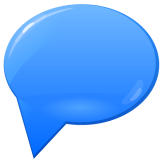 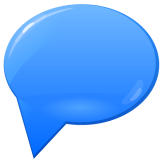 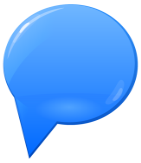 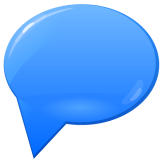 PUB
PUB
PUB
PUB
TSO Joint System  (mTMF+TSO Cloud)
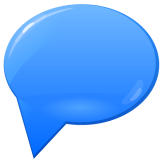 2b
PUB
Providing capacity data to PX side
TSO Cloud
2e
2e
2e
2e
2e
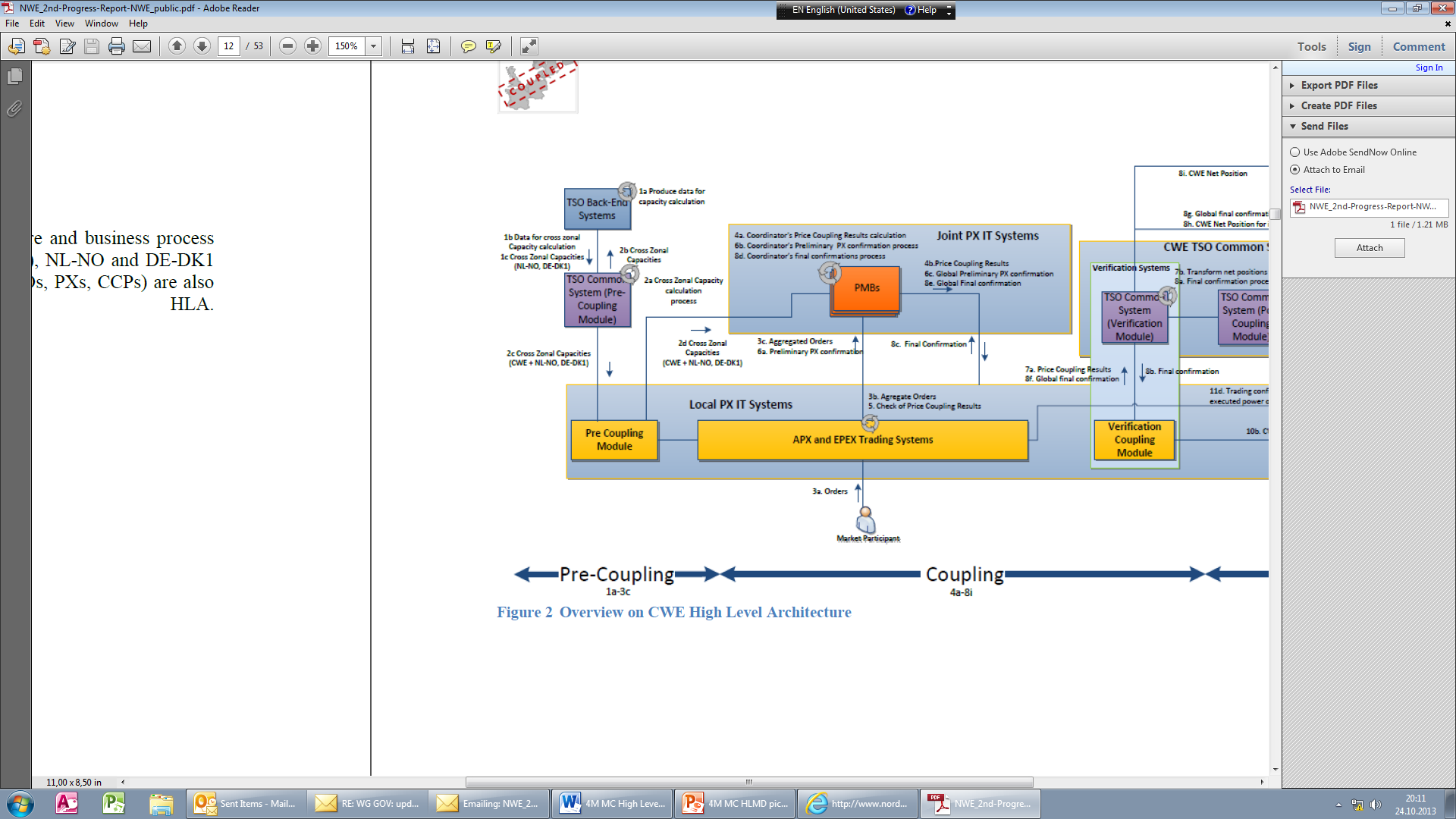 2e
2e
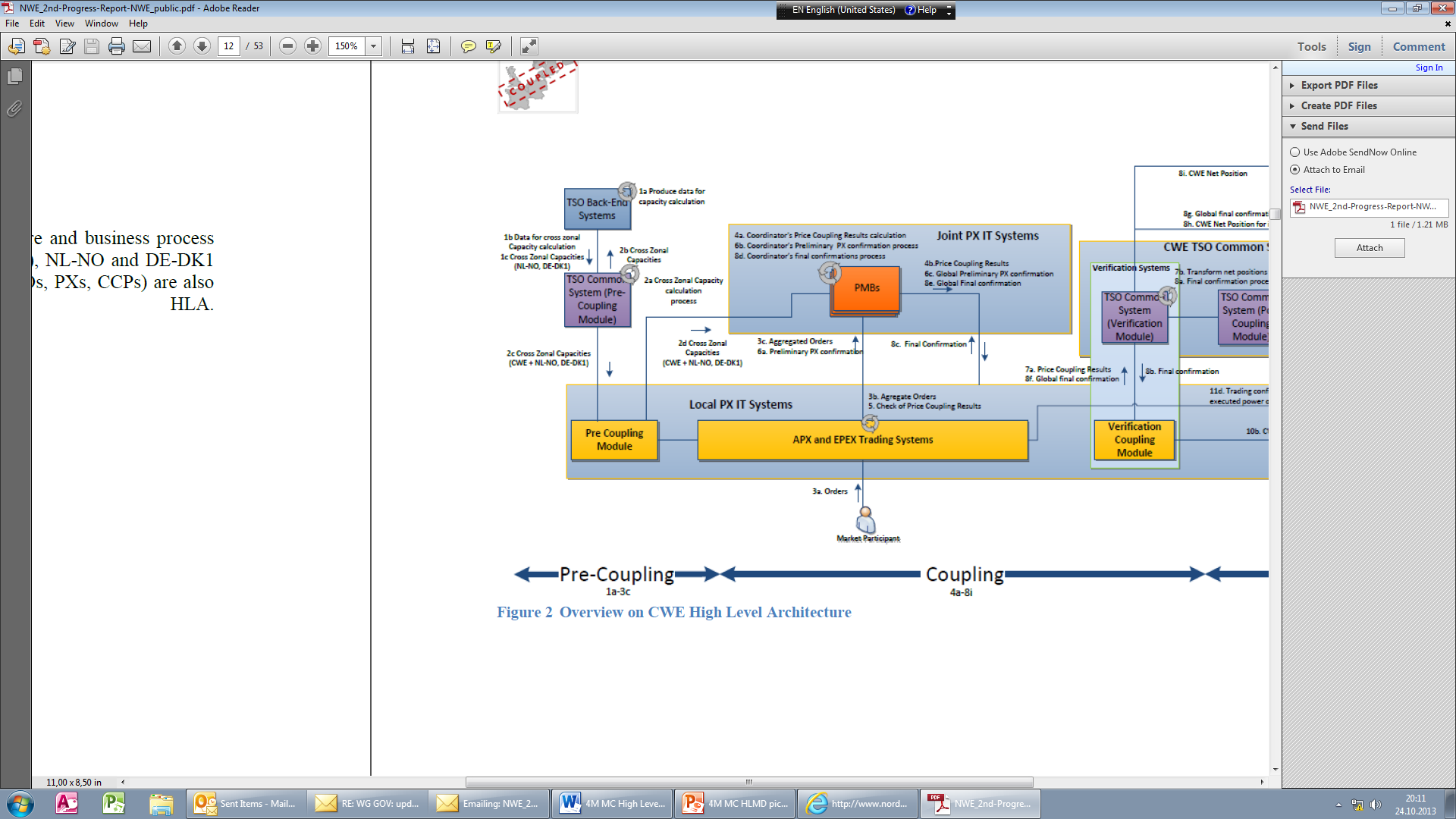 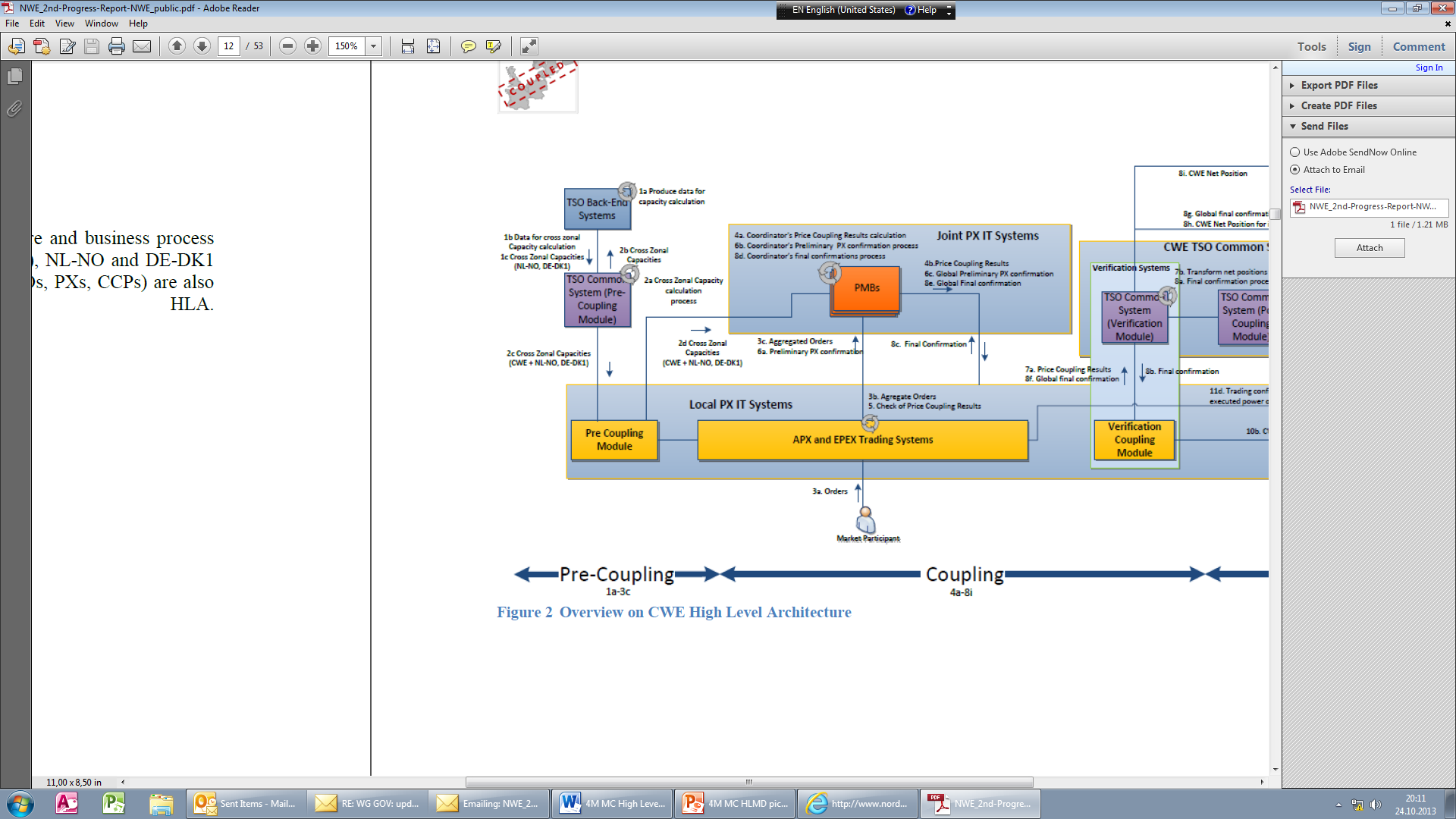 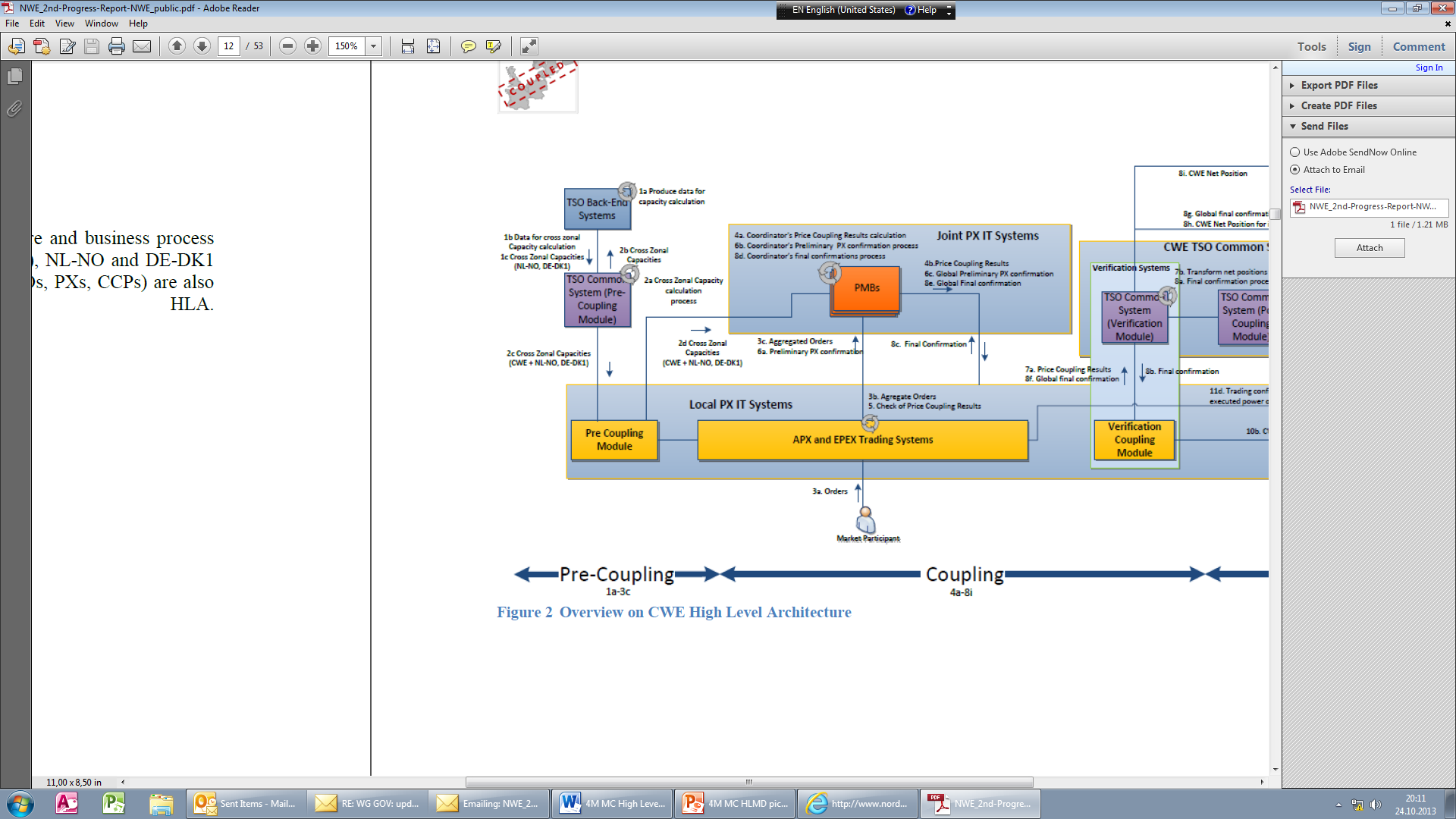 Bid collection (and provision to SP)
3a
3a
3a
3a
2f
2f
2f
OTE
2f
OPCOM
OKTE
HUPX
3b
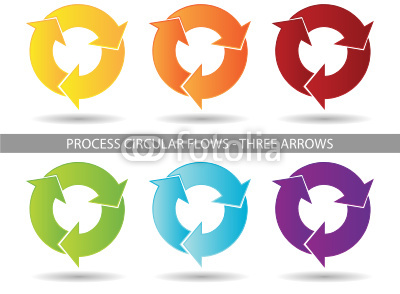 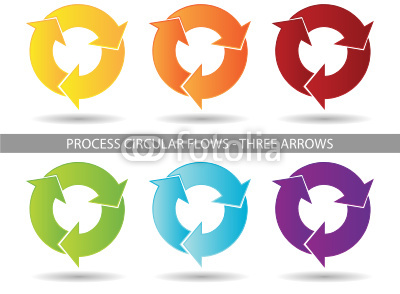 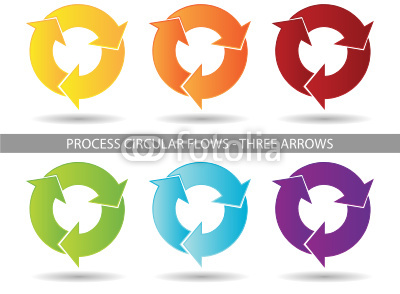 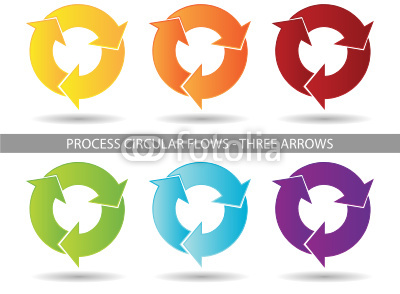 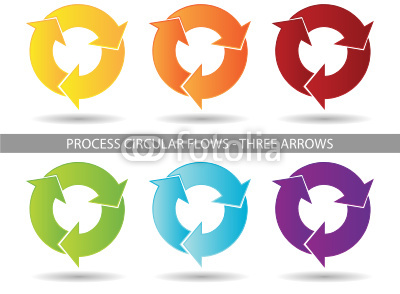 3b
3b
2a
3b
3c
3c
3c
Data sharing
Data sharing
Service Provider
Service Provider
Service Provider
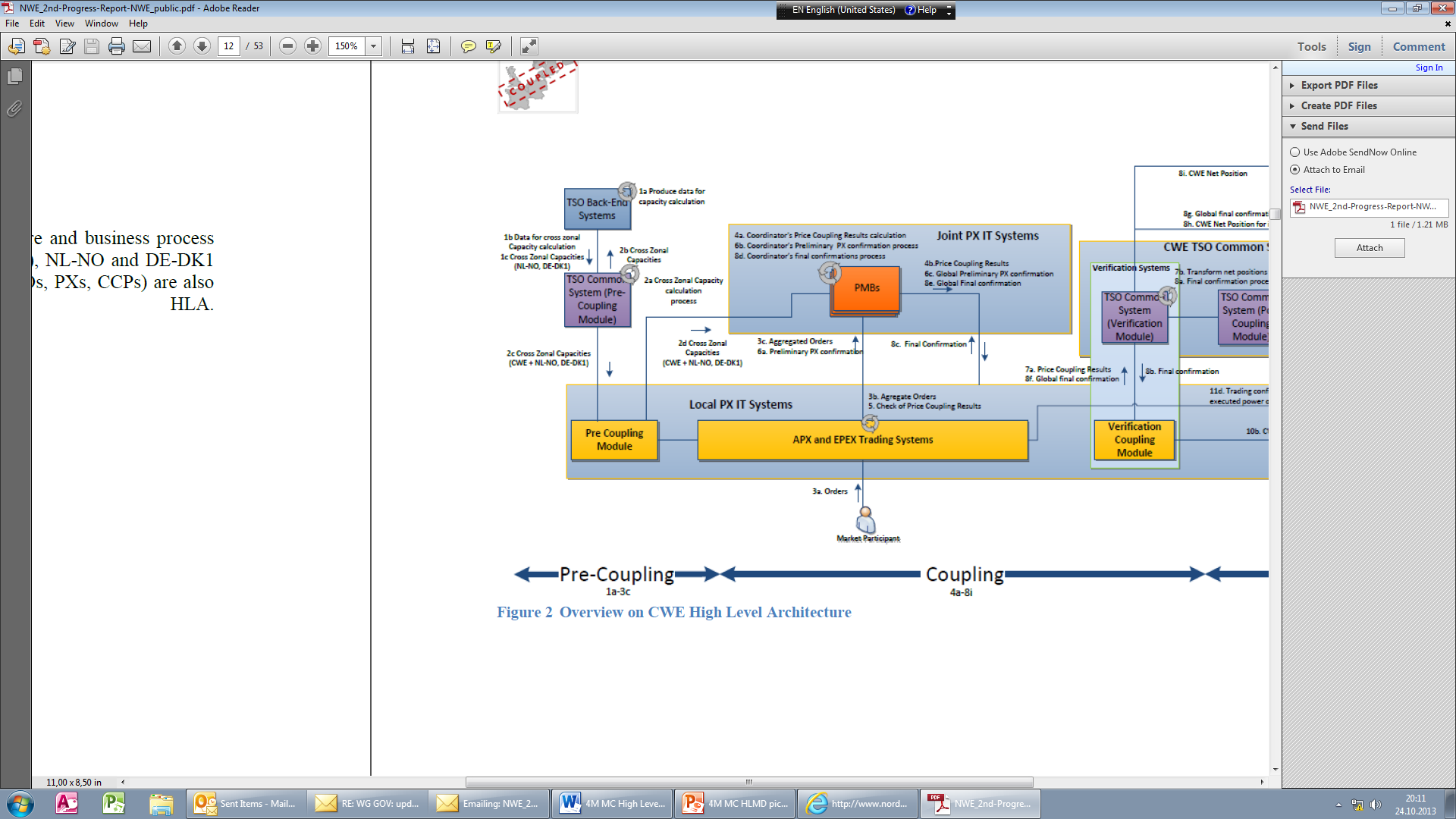 2g
2g
2g
2g
4M MC PCR Cloud
Page 18
Note: number of SPs is to be at least 1 and at most 3
Coupling
TSO Joint System  (mTMF+TSO Cloud)
7c
7c
TSO Cloud
mTMF
Results to TSO side
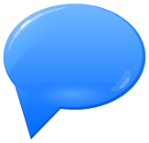 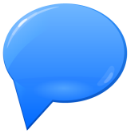 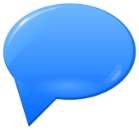 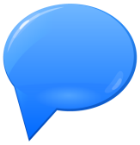 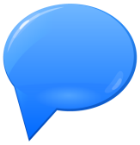 PUB
PUB
PUB
PUB
PUB
7b
7a
7a
7a
7a
OTE
OPCOM
OKTE
HUPX
5
6
6
5
5
6
Coordinator
Service Provider
Coupling Calculation
Service Provider
Service Provider
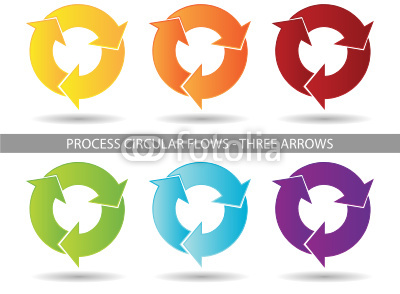 4
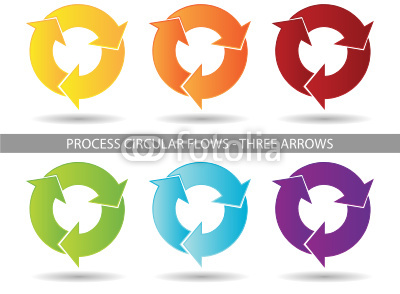 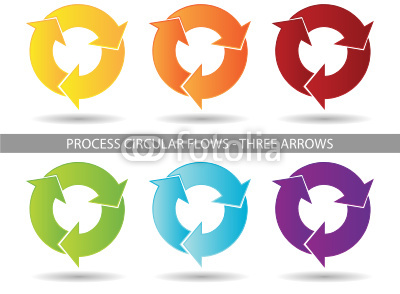 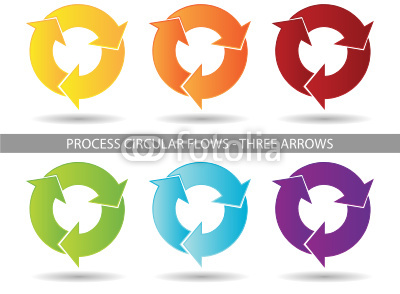 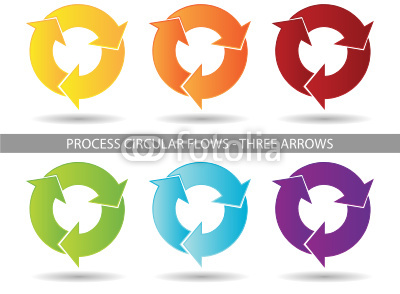 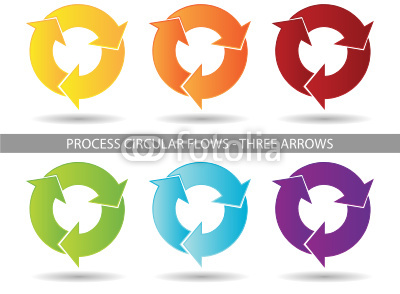 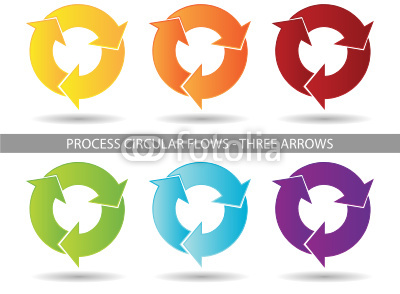 5
5
5
5
5
5
6
6
3d
5
6
3d
5
5
3d
3d
5
6
4M MC PCR Cloud
Page 19
Rotation of Coordinator role will be applied.
Post-Coupling
12
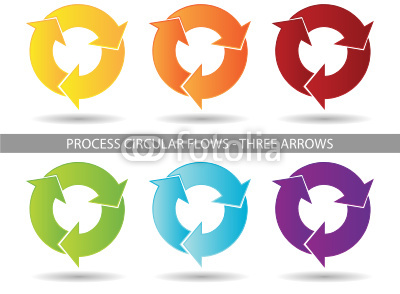 12
mTMF
Results
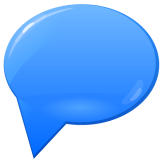 PUB
9
9
9
9
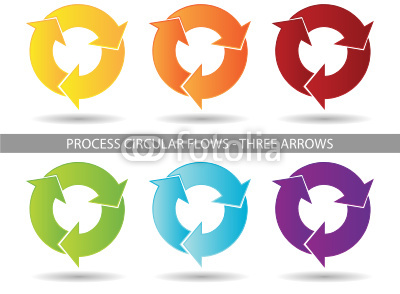 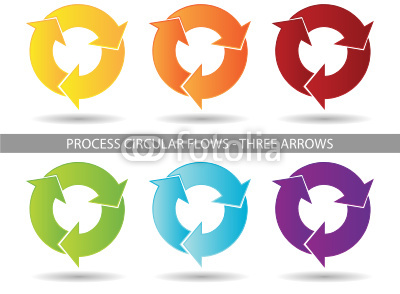 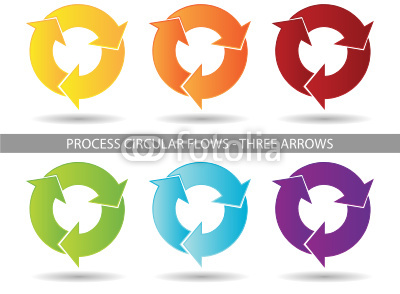 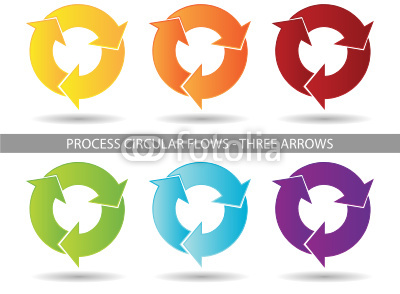 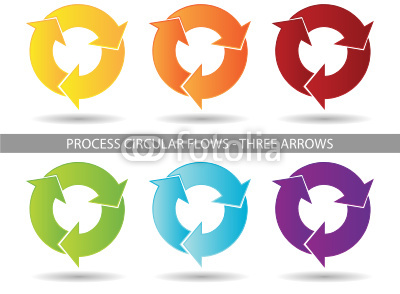 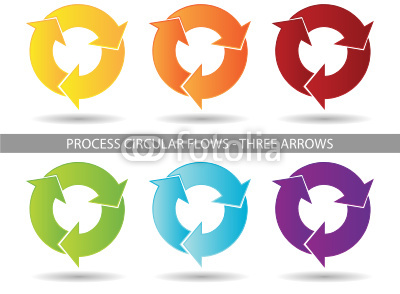 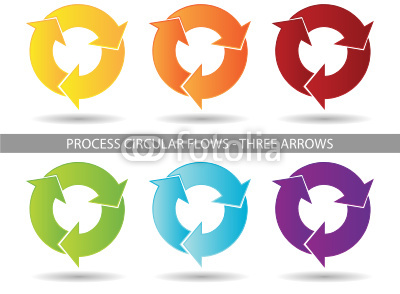 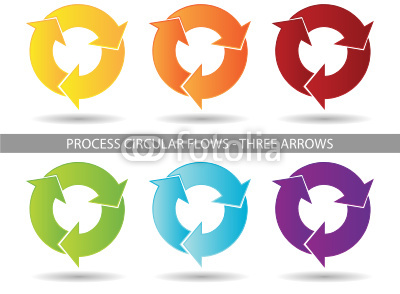 8a
8a
8a
8a
10
10
10
10
CEPS
Shipper
TEL Shipper
SEPS Shipper
MAVIR Shipper
11
11
11
Shipping
12
12
12
8b
8b
8b
8b
HUPX
OTE
OKTE
OPCOM
Local settlement
8b
8b
8b
8b
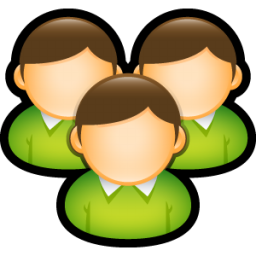 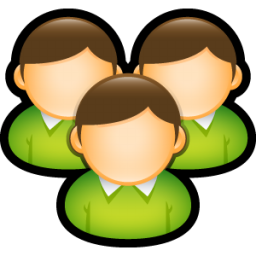 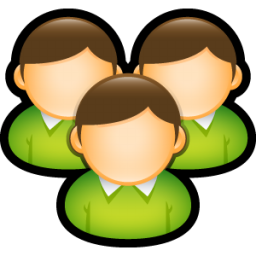 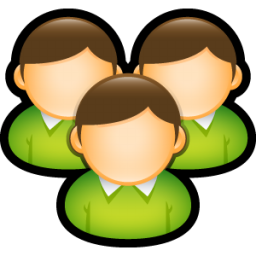 Page 20
Cross-border Shipping
Each TSO acts as Shipper on its local market mediating/transmitting electricity between neighbouring market areas in a centralized way.
Shippers must respect Market Coupling Result: allocated capacity rights = cross-border flows.
Cross-border trade on a given border is settled between neighbouring Shippers on the price of exporting market area (lower price). 
Internal trade between Shipper and local market is settled on local market area price.
Importing Shipper receives the Capacity Right, collects the Congestion Revenue and distributes it to the relevant TSOs.
Page 21
Cross Border Shipping
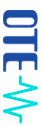 CZ Market
SK Market
HU Market
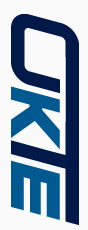 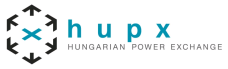 For example if the energy flows from CZ to SK, and from SK & RO to HU:
Daily Process
Market Coupling
RO Market
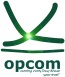 Local Trades, 
Clearing & Settlement
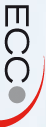 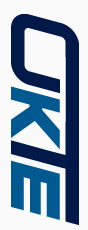 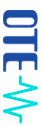 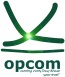 CZ Shipper
SK TSO
HU Shipper
HU TSO
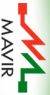 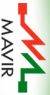 XB Energy  Settlement & Clearing
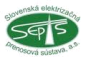 RO Shipper
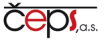 SK Shipper
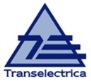 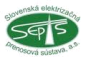 Monthly Pr.
Congestion Revenue Distribution
CZ TSO
RO TSO
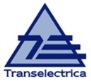 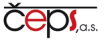 Money Flow;
Energy Flow
Page 22
Agenda
Czech-Slovak-Hungarian-Romanian Common Parts
Market Coupling Theory and Practice
Where do we come from
Operational overview
Detailed Procedures and Timings with MPs Communication
Decoupling and Fallback Solutions
Member test phase and launch dates 
Contacts
Further Information on Romanian Market
Page 23
Operational Processes and Timing - Overview
11:40
11:00
10:30-10:35
12:35 -12:40
9:30
11:25
13:30
14:30
Coord. Cap. Calc.
Exchange Bids Submission
Normal Business Run
Exceptional Procedures
Nomination
Early Fallback
Fallback
Deadline for Announcement of decoupling
Deadline for Announcement of early decoupling
Page 24
Normal ProcessTiming of normal mode
Start 
Time
9:15
9:25
11:00
11:40
11:40
9:25
14:30
9:30
End 
Time
ATC will be published at 9:15 on mTMF homepage (www.sepsas.sk) and on each website of PXs at 9:30
ATC could be modified till 10:30 by mTMF and updated on each website of mTMF and PXs
PX gate closure time at 11:00
Publication of market results at 11:40
 Nomination deadline at 14:30
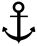 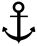 Page 25
Second AuctionProcedure and Timings publications
Due to thresholds detected in CZ, SK, HU, RO prices after MC calculation, all order books are reopened to market parties for 10 minutes and a 2nd calculation is performed.
Due to this second calculation Market Results are delayed around 50 minutes.
Additional Steps
+ 50 min
Thresholds detected
Start 
Time
9:15
9:25
11:00
12:30
11:50
12:00
~11:40
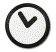 9:25
9:30
12:00
14:30
12:30
~11:35
End 
Time
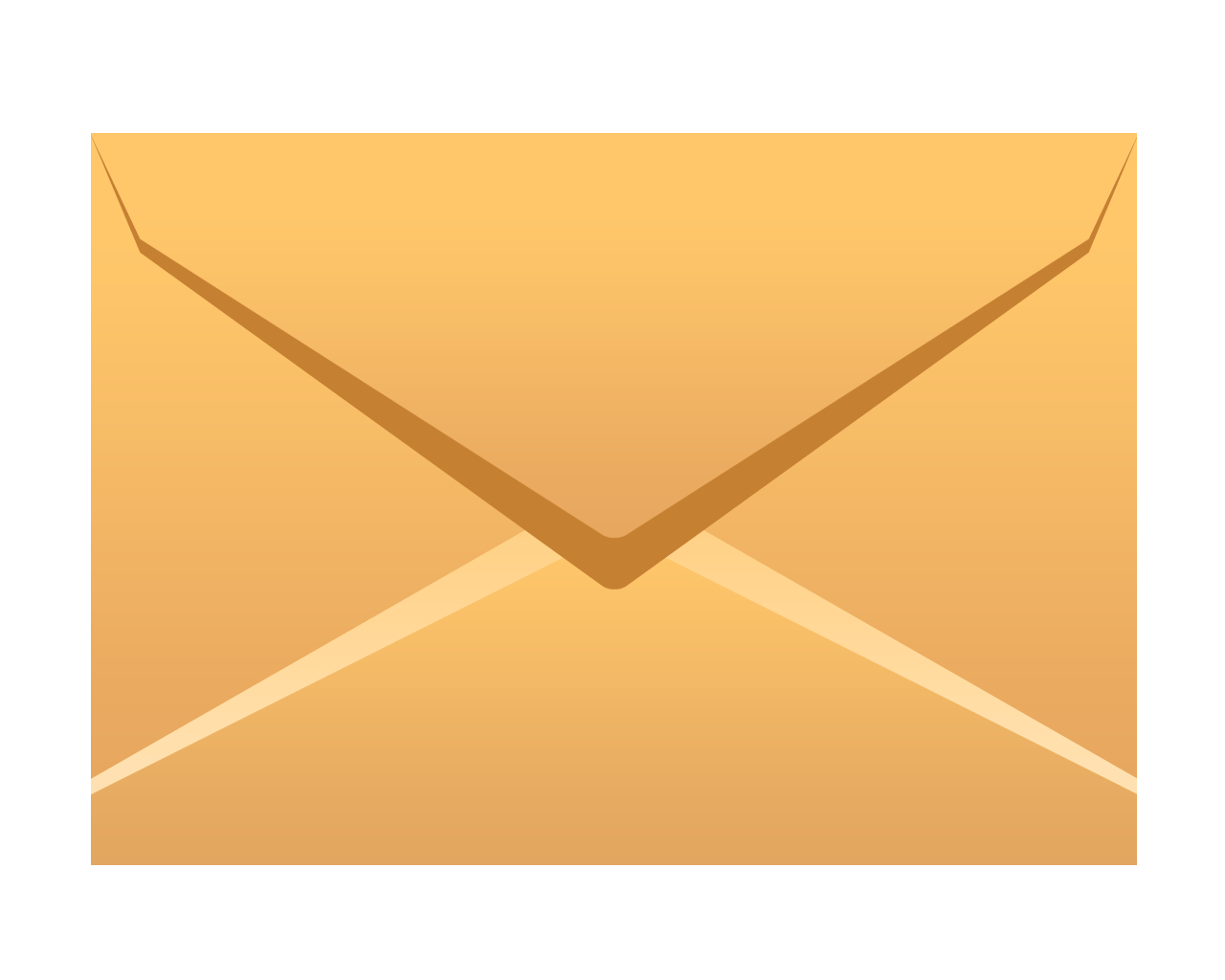 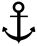 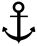 Threshold reached - Reopening of the Order Books
Page 26
Second Auction Procedure and Timings publications
Example Message for „Reopening of the Order Books”: 
Threshold reached - Reopening of the Order Books

2nd auction for delivery day 05.12.2014 has been called:
Opening of 2nd auction session: 11:50
Closing of 2nd auction session: 12:00 
The results are expected around: 12:30
Note that you can also bid on market areas that are not concerned and that the order book will reopened for buy and sell bids.  

Market SK:
Upper threshold exceeded for hours 19, 20, 21 - Seller required
Lower threshold exceeded for hours 22, 23, 24 - Buyer required
Please note that all bids already received before will also be included the Second Auction calculation provided that they will not be changed/deleted during the reopening of the order books now.
Please be aware that the second auction procedure follows the local market rules.
Page 27
Coupling Process delayedSlight delay
Due to technical problems in the coupling process, the process remains the same but actions are delayed in time (for example 20 minutes)
Technical
problem
+ 20  min
Start 
Time
12:00
11:00
9:15
9:25
11:40
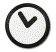 9:25
14:30
12:00
9:30
~11:10
End 
Time
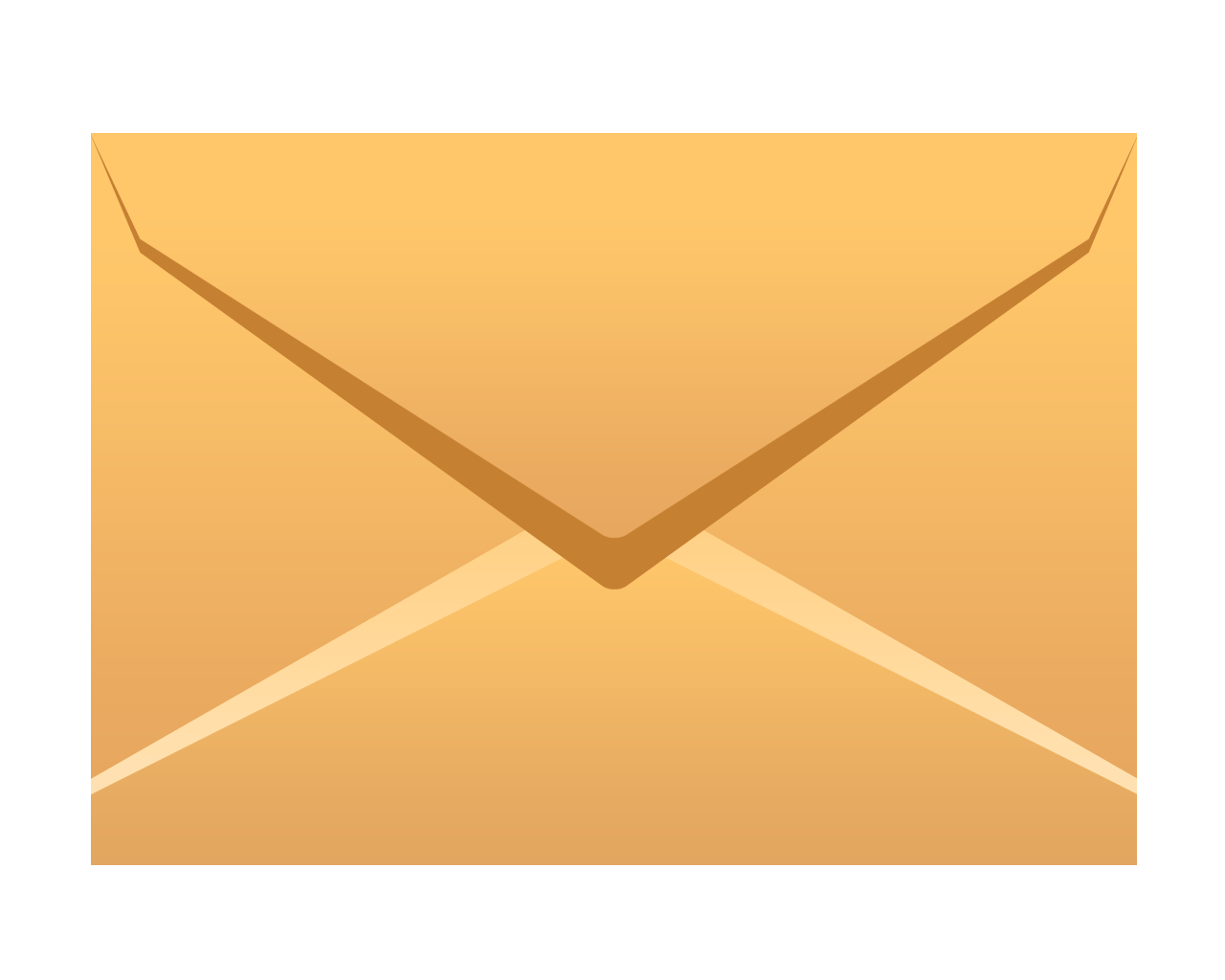 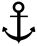 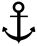 Delay in Market Coupling Results publication
Page 28
Coupling Process delayedSlight delay
Example Message for „Delay in Market Coupling Results publication“: 

Delay in Market Coupling Results publication 
The Market Coupling process is delayed due to technical reasons or market issues. 
Therefore, the publication of the Market Coupling Results is delayed. 
We will keep you informed as soon as new information is available.
Page 29
Coupling Process delayedCritical delay (scenario with an avoided decoupling just in time)
Due to technical problems in the coupling process, the process remains the same but actions are delayed in time (maximum delay before decoupling is 55 minutes)
Technical
problem
+ 55  min
Start 
Time
12:35
9:15
11:00
9:25
12:05
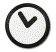 11:40
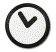 9:25
12:35
9:30
~11:10
14:30
End 
Time
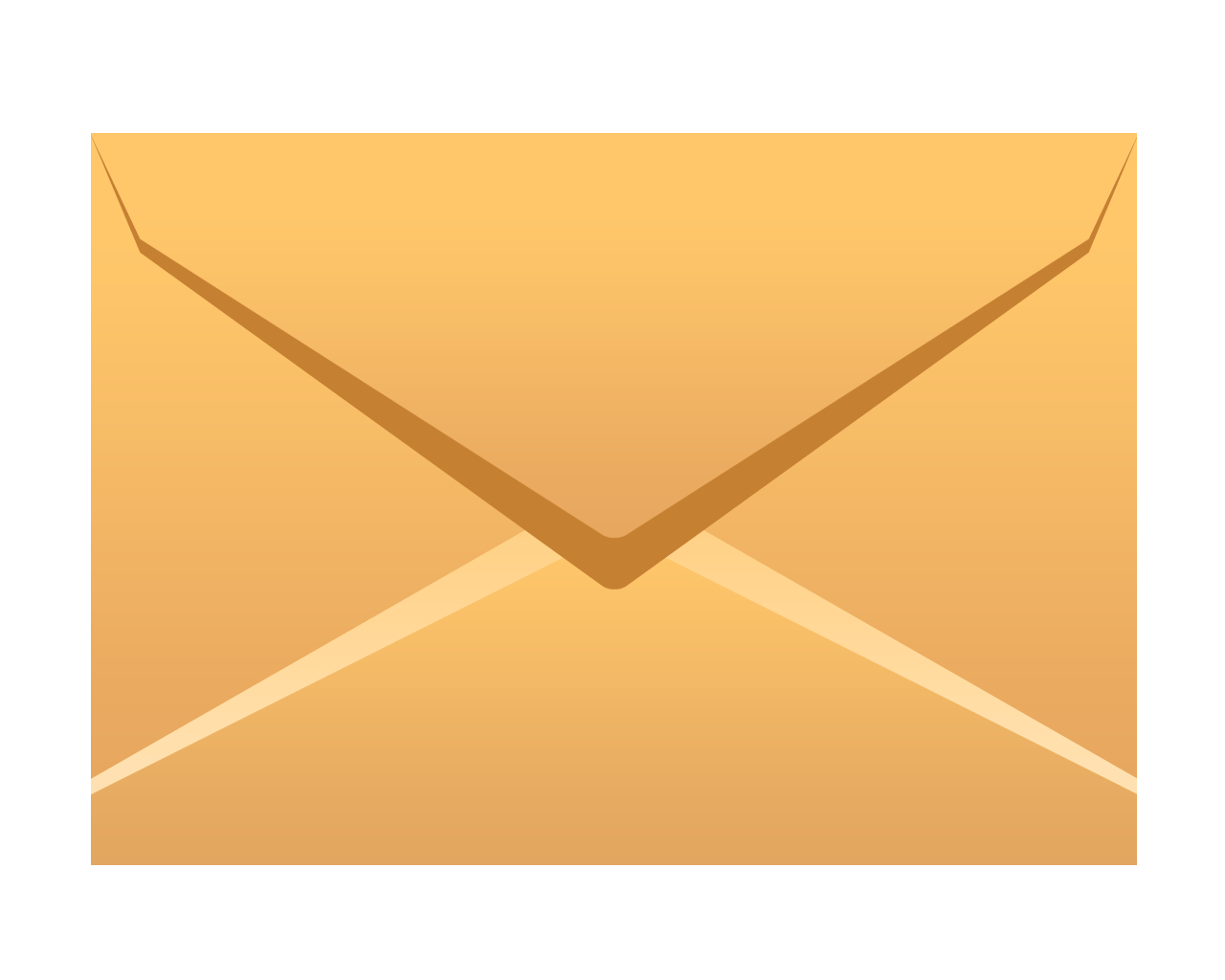 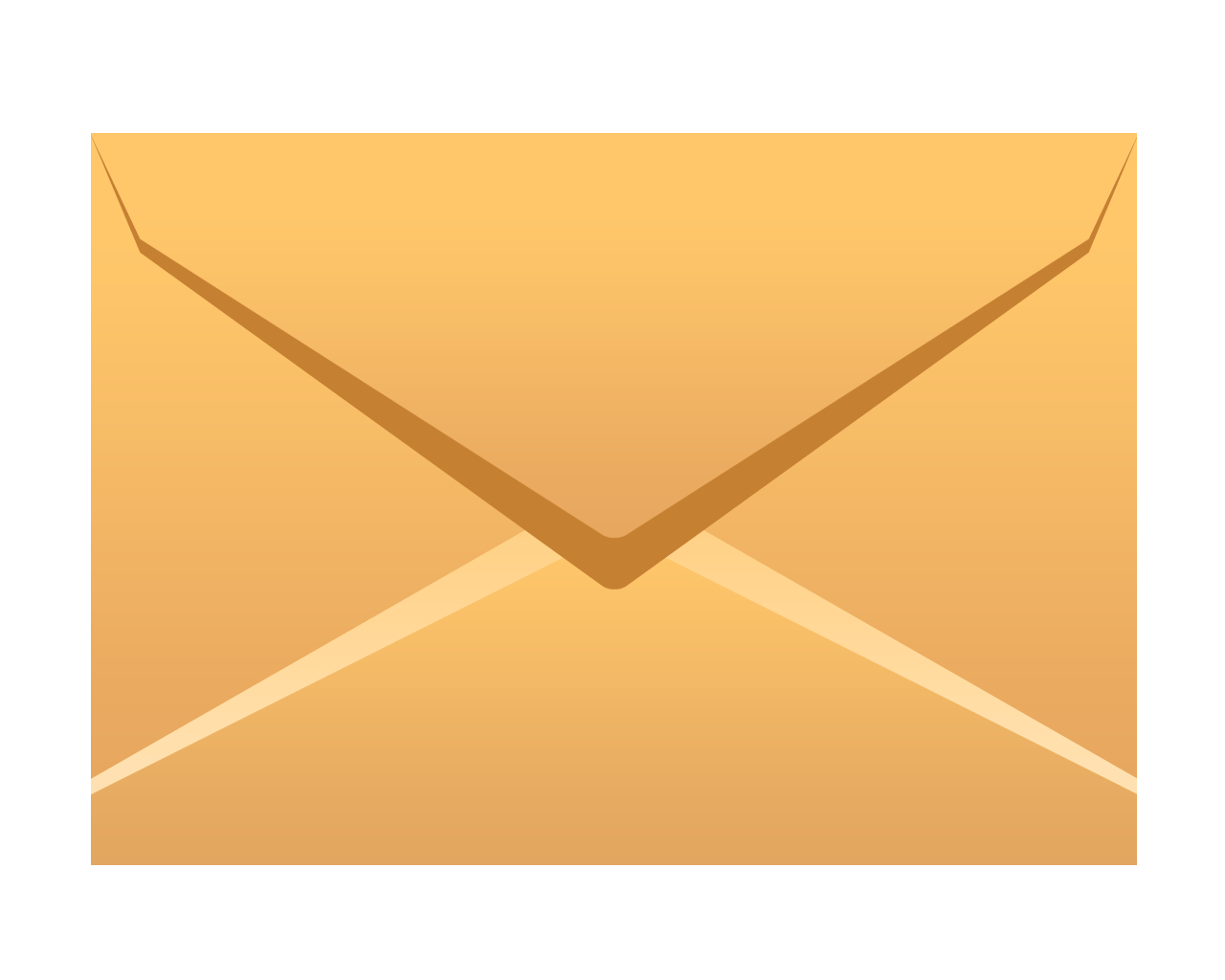 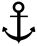 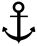 Risk of Decoupling and 
Shadow Auction
Delay in Market Coupling Results publication
Update bids in fallback explicit capacity auction systems
Page 30
Coupling Process delayedCritical delay (scenario with an avoided decoupling just in time)
Page 31
Coupling Process delayedCritical delay (scenario with an avoided decoupling just in time)
Example Message for „Risk of Decoupling and Shadow Auction“: 

Risk of Decoupling and Shadow Auction

Please be aware that the calculation of the CZ-SK-HU-RO market results is severely further delayed due to ongoing technical reasons or market issues.
In case of decoupling another message will be sent shortly after 12:35 to announce the decoupling. 

Please be aware that in case of decoupling becomes necessary, order books will be reopened at short notice for 20 minutes after the announcement of decoupling and for all four markets local calculations will be run separately by HUPX, OKTE, OTE and OPCOM. Please be prepared in case you intend to modify your bids in case decoupling occurs. 

In case of CZ-SK-HU-RO decoupling ATCs for SK-HU border, CZ-SK border and HU-RO border will be allocated explicitly via Shadow Auction. Please be aware that the Shadow Auction gate will close at 12:35 to run in parallel. 

If CZ-SK-HU-RO is decoupled Shadow Auction results will be published as soon as possible but at the latest at 12:45.

Therefore, we strongly advise you to update your shadow bids at MAVIR KAPAR system for SK-HU border and HU-RO border and/or ČEPS DAMAS platform for CZ-SK border before the Gate Closure of the Explicit shadow auction at 12:35.
Page 32
ATC ModificationPX gate closure time unimpacted
+ 0 min
Start 
Time
11:00
9:15
9:25
9:30
11:40
14:30
9:25
9:30
11:40
10:30
End 
Time
9:30-10:30
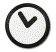 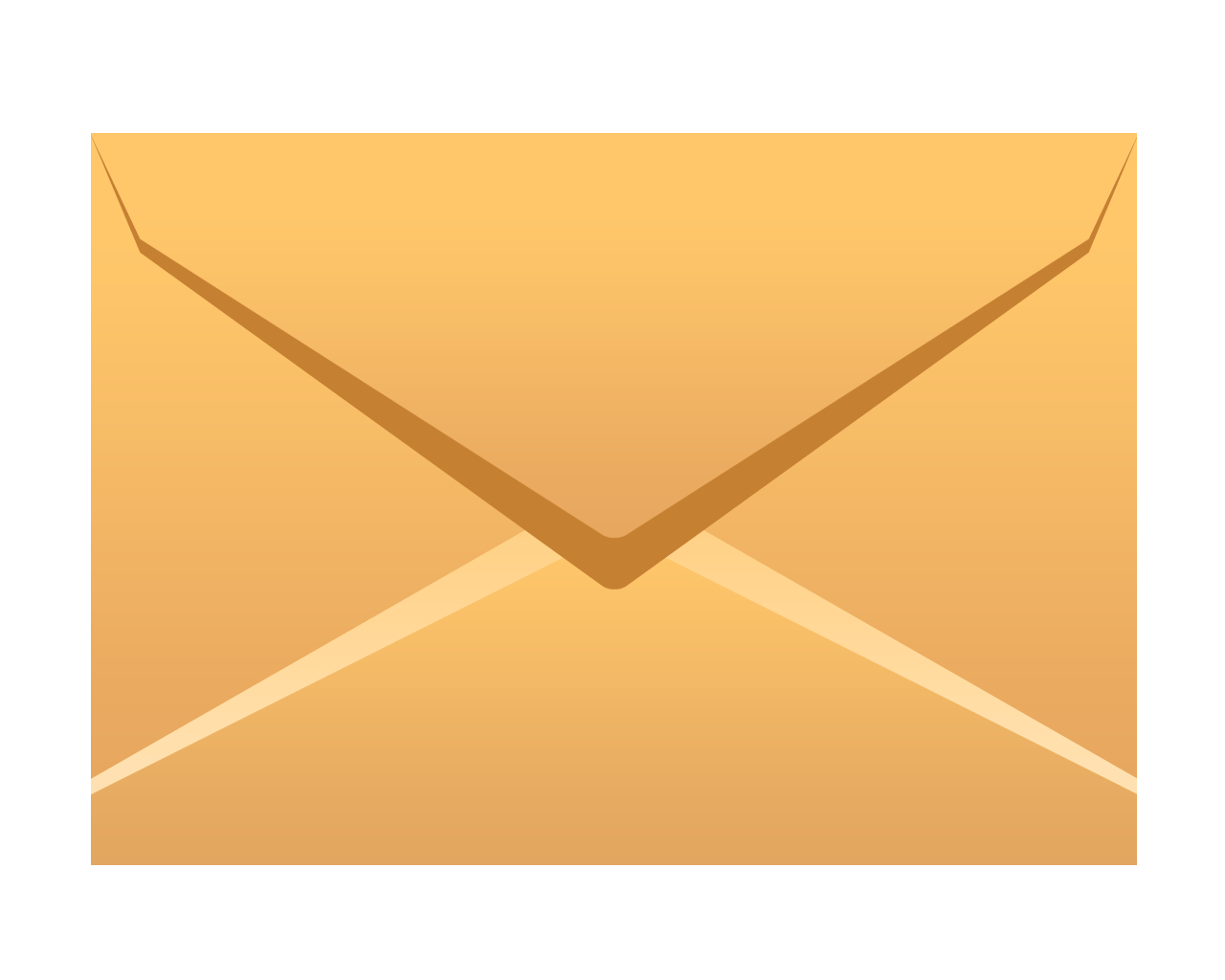 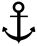 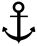 Update of ATC values
Page 33
ATC ModificationPX gate closure time unimpacted
Example Message for „Update of ATC values“: 

Update of ATC values

Please note the ATC values were modified.
Page 34
ATC Process delayedSlight delay
Due to technical problems in the ATC cycle, the process remains the same but actions are delayed in time (for example 10 minutes)
Technical
problem
+ 0 min
Start 
Time
11:00
11:40
9:15
11:40
9:20
9:40
14:30
~09:30
9:40
End 
Time
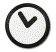 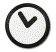 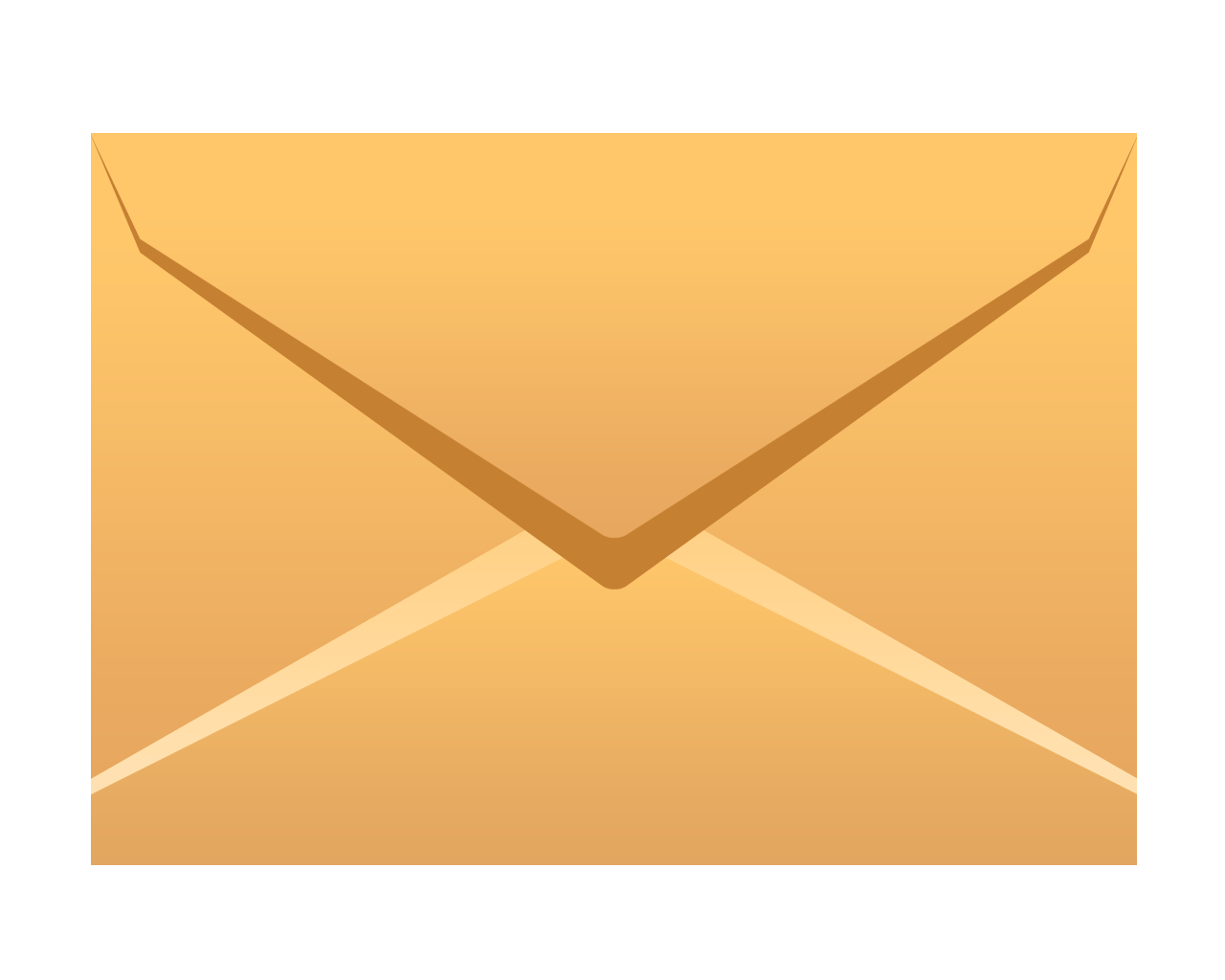 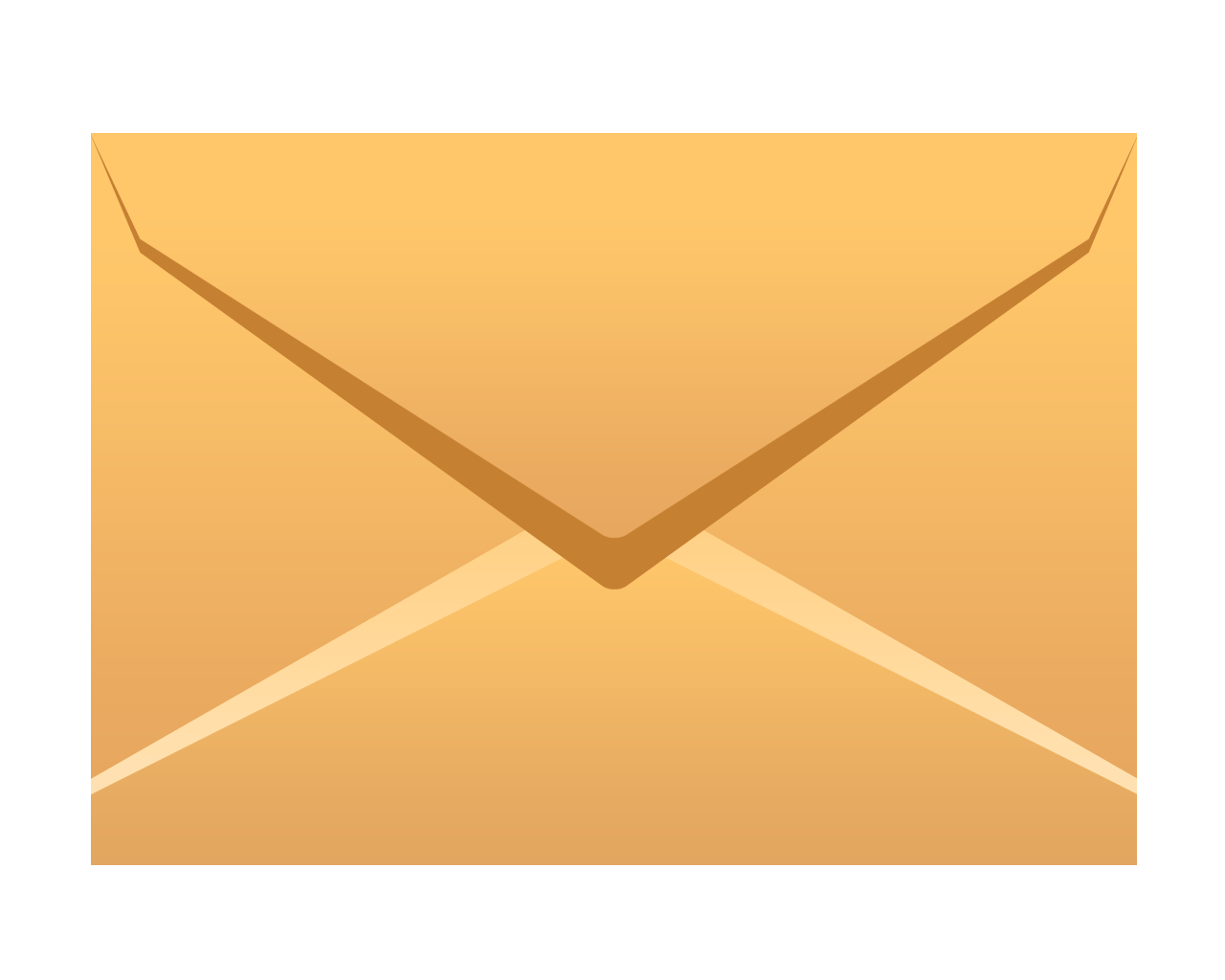 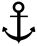 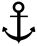 Delay in ATC values publication

ATC Delay
Delay in ATC values publication

ATC are published
Page 35
ATC Process delayedSlight delay
Example Message for „Delay in ATC values publication“: 

Delay in ATC values publication

The publication of the ATC values of the 4M MC region is delayed due to technical reasons. We will inform you as soon as the ATC values are published.
or (depending on the step)

 Please note that ATC values are published now.
Page 36
ATC Process delayedCritical delay - PX gate closure time unimpacted
Due to technical problems in the ATC cycle, the process remains the same but actions are delayed in time (maximum delay before early decoupling is 60 min)
Technical
problem
+ 0 min
Start 
Time
11:00
11:40
9:15
11:40
9:20
10:30
14:30
~09:30
10:00
10:30
End 
Time
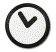 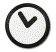 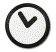 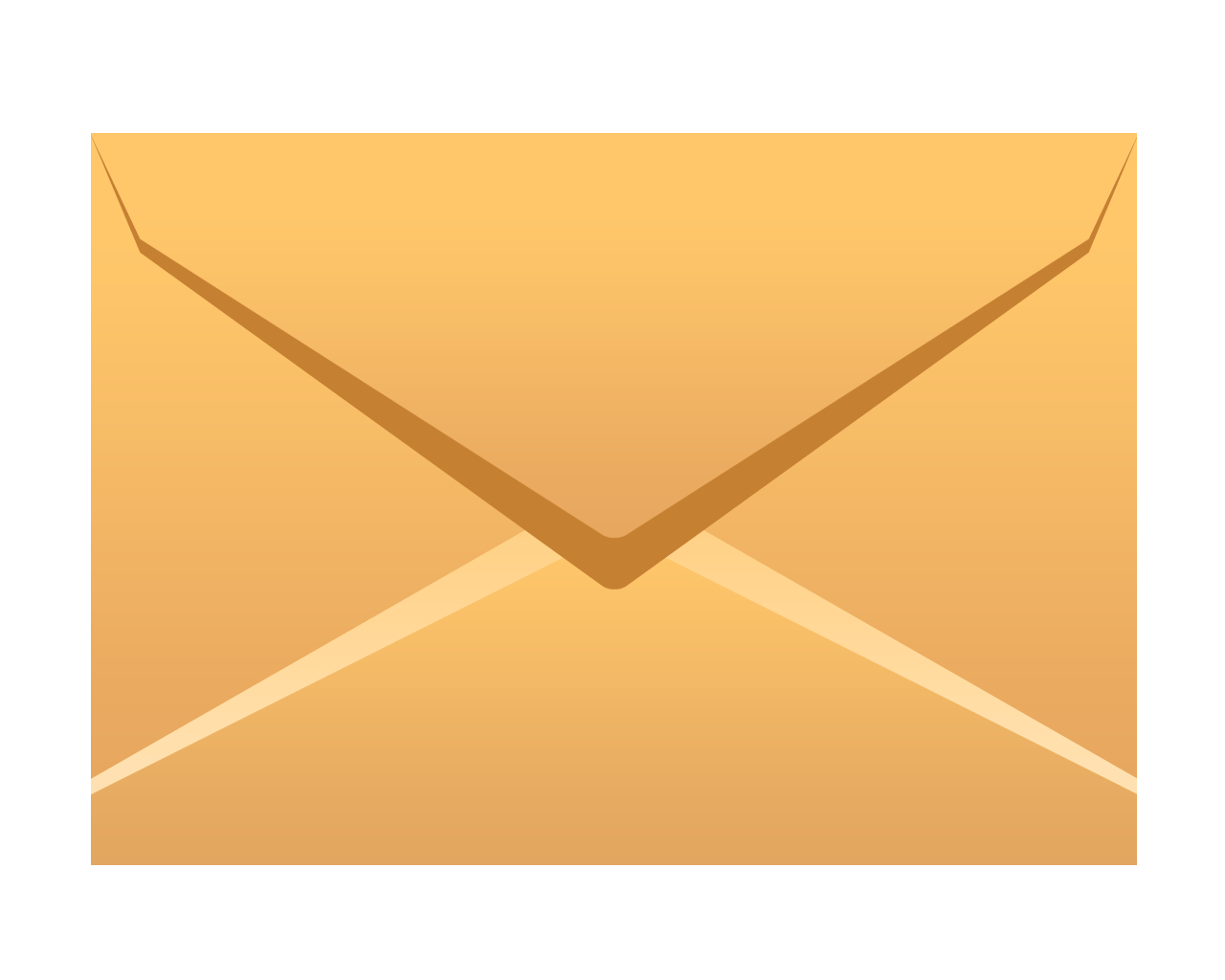 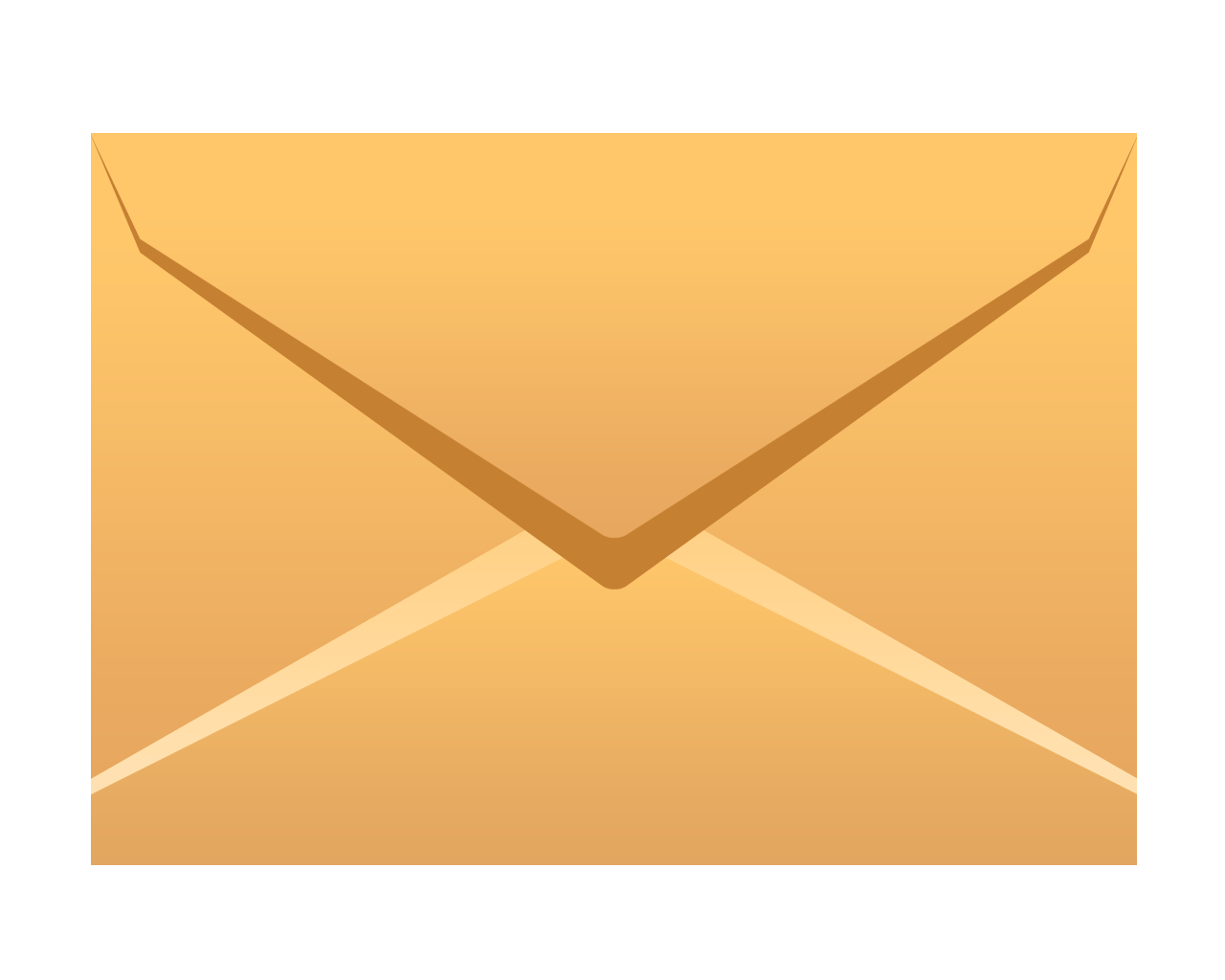 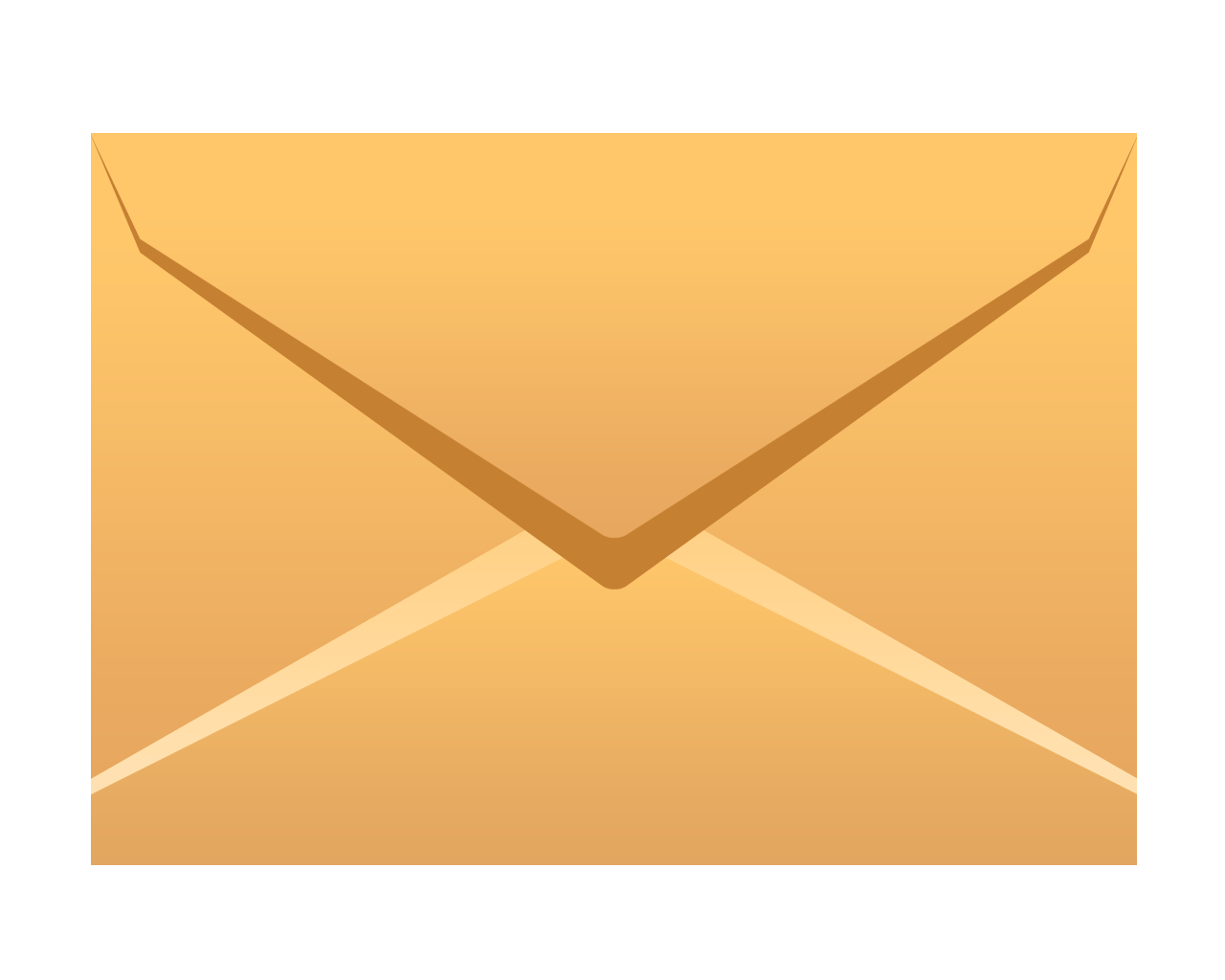 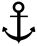 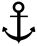 Risk of Early Decoupling and Shadow Auction
Delay in ATC values publication

ATC Delay
Delay in ATC values publication

ATC are published
Update bids in fallback explicit capacity auction system
Page 37
ATC Process delayedCritical delay - PX gate closure time unimpacted
Page 38
ATC Process delayedCritical delay - PX gate closure time unimpacted
Example Message „Risk of Early Decoupling and Shadow Auction”:

Risk of Early Decoupling and Shadow Auction

The Market Coupling process encounters a risk of Early Decoupling due to ongoing technical reasons or market issues.
In case problems cannot be solved and decoupling becomes necessary another message will be sent shortly after 10:30 to announce the decoupling. 

Please be aware that in case of decoupling becomes necessary, order books will close as usual at 11:00 and for all four markets local calculations will be run separately by HUPX, OKTE, OTE and OPCOM. Please be prepared in case you intend to modify your bids in case decoupling occurs.

In case of CZ-SK-HU-RO decoupling ATCs for SK-HU border, CZ-SK border and HU-RO border will be allocated explicitly via Shadow Auction. Please be aware that the Shadow Auction gate will close at 10:30 to run in parallel. Shadow Auction results will be published at 10:40 but only if CZ-SK-HU-RO is decoupled.
Therefore, we strongly advise you to update your shadow bids before 10:30 at ČEPS DAMAS platform for CZ-SK border and/or MAVIR KAPAR system for SK-HU border and HU-RO border .
Page 39
Agenda
Czech-Slovak-Hungarian-Romanian Common Parts
Market Coupling Theory and Practice
Where do we come from
Operational overview
Detailed Procedures and Timings with MPs Communication
Decoupling and Fallback Solutions
Member test phase and launch dates 
Contacts
Further Information on Romanian Market
Page 40
Decoupling and Fallback Solutions
Hungarian Market
Romanian Market
Slovak Market
Czech Market
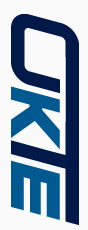 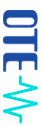 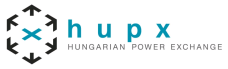 Decoupling
Due to a technical problem in market coupling process, no market results can be provided till the critical deadline and Fallback solutions shall be applied.
SK - HU Border
CZ - SK Border
HU - RO Border
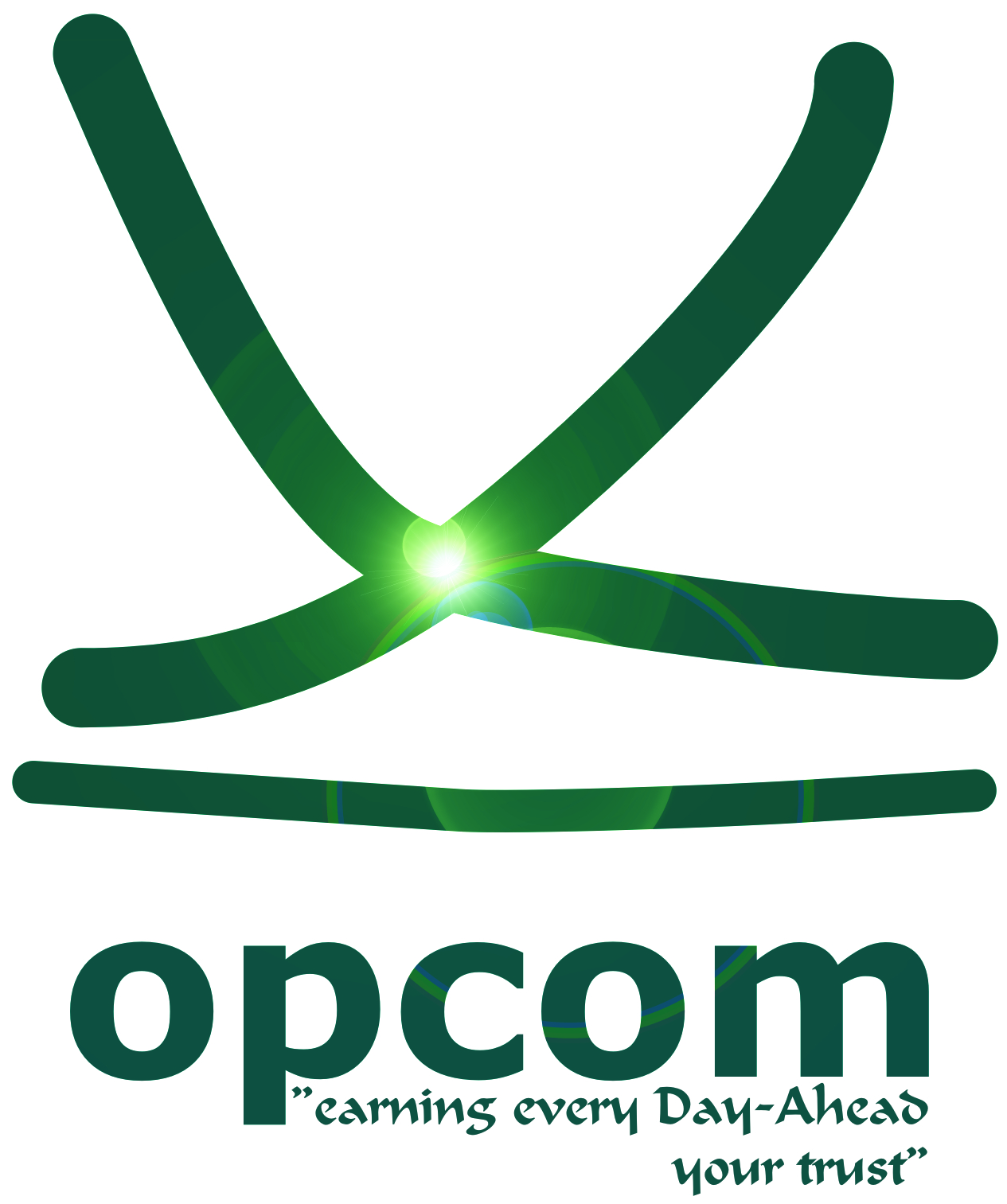 Day-ahead
CZECH-SLOVAK-HUNGARIAN-ROMANIAN MARKET COUPLING
Normal
Fallback
CZECH  LOCAL DAY AUCTION
EXPLICIT SHADOW AUCTION
EXPLICIT SHADOW AUCTION
SLOVAK  LOCAL DAY AUCTION
EXPLICIT SHADOW AUCTION
ROMANIAN LOCAL DAY AUCTION
HUNGARIAN  LOCAL DAY AUCTION
No partial decoupling will be applied
Page 41
Decoupling and Fallback Solutions
Decoupling in CZ-SK-HU-RO MC could be announced in two cases:

1) is not possible, for a specific day, to allocate the available transmission capacity via the normal daily implicit allocation, i.e.: a critical deadline in the time schedule is reached and no solution is found before the critical deadline to publish the market results. This type of decoupling is called “Full Decoupling”.

Critical deadline for announcing decoupling is 12:35.


2) is not possible, for a specific day, to fix severe problems in TSO Management Function system and/or ATC calculation/provision process. In this case decoupling is announced early, i.e. far before PXs order book gate closure. This special type of decoupling is called “Early Decoupling”. The default timing of “Early Decoupling” aims at keeping the normal PXs order book gate closure time unchanged (11h00).

Critical deadline for announcing early decoupling is 10:30.
Page 42
Shadow auction – general fallback for 4M MC capacity allocation
ČEPS and MAVIR are shadow auction organizers in CZ-SK-HU-RO MC
ČEPS for CZ – SK border; 
MAVIR for SK – HU & HU – RO borders

Main characteristics:
Shadow bids can be submitted for 30 consecutive days in advance;
If decoupling is not announced, bids are not evaluated, no explicit allocation of capacity;
By the time of announcing decoupling and switch to fallback, the bids are evaluated;
After the publication of cross-border explicit auction results PX Order Books are still open for 20 min to update PX bids;
There will not be any change in nomination process.
Page 43
Contacts to shadow auction organizers
Page 44
Publication 
ATC
CZ-SK-HU-RO Coupling Process
OBKs
reopen
Local calculation by 
     OTE, OKTE, HUPX and OPCOM
(with the possibility of 2nd auction)
Gate Closure 
of OBK
DecouplingFall-back mode
Nomination
Gate Opening of Shadow Auction 
on CZ-SK, SK-HU and HU-RO border
Publication of 
Results of 
Shadow Auction
Start 
Time
nomination deadline
at 14:30
09:15
12:35
End 
Time
12:35
CZ SK HU RODecoupling
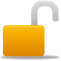 Technical
problem
12:45
Start 
Time
12:05
11:40
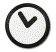 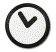 13:30 – 13:45
11:00
12:35
13:05
13:30 – 13:45
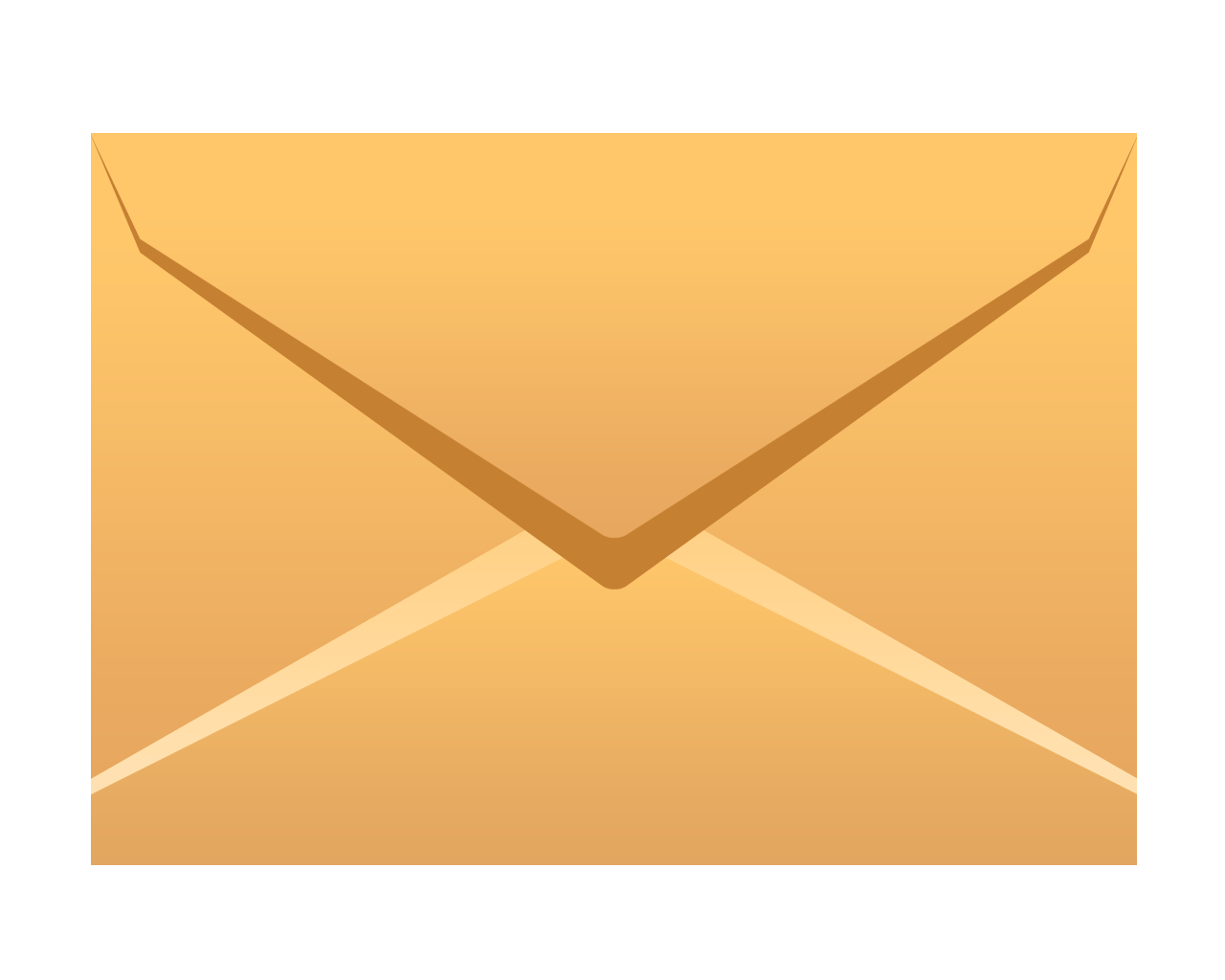 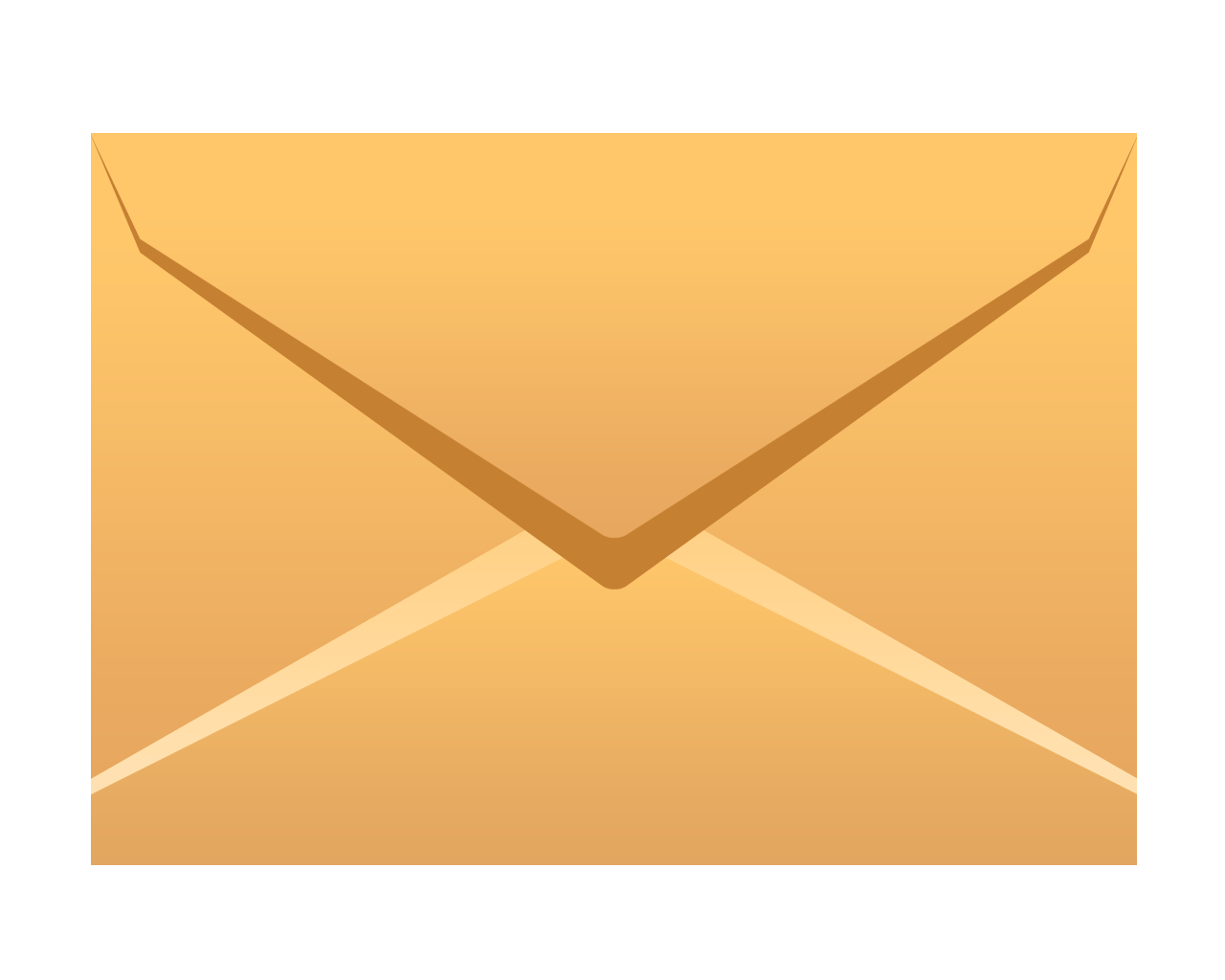 13:05
14:30
09:30
End 
Time
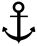 Risk of 
Decoupling and 
ShadowAuction
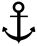 Delay in Market Coupling Results publication
12:35 – 12:40
12:35
~ 11:15
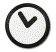 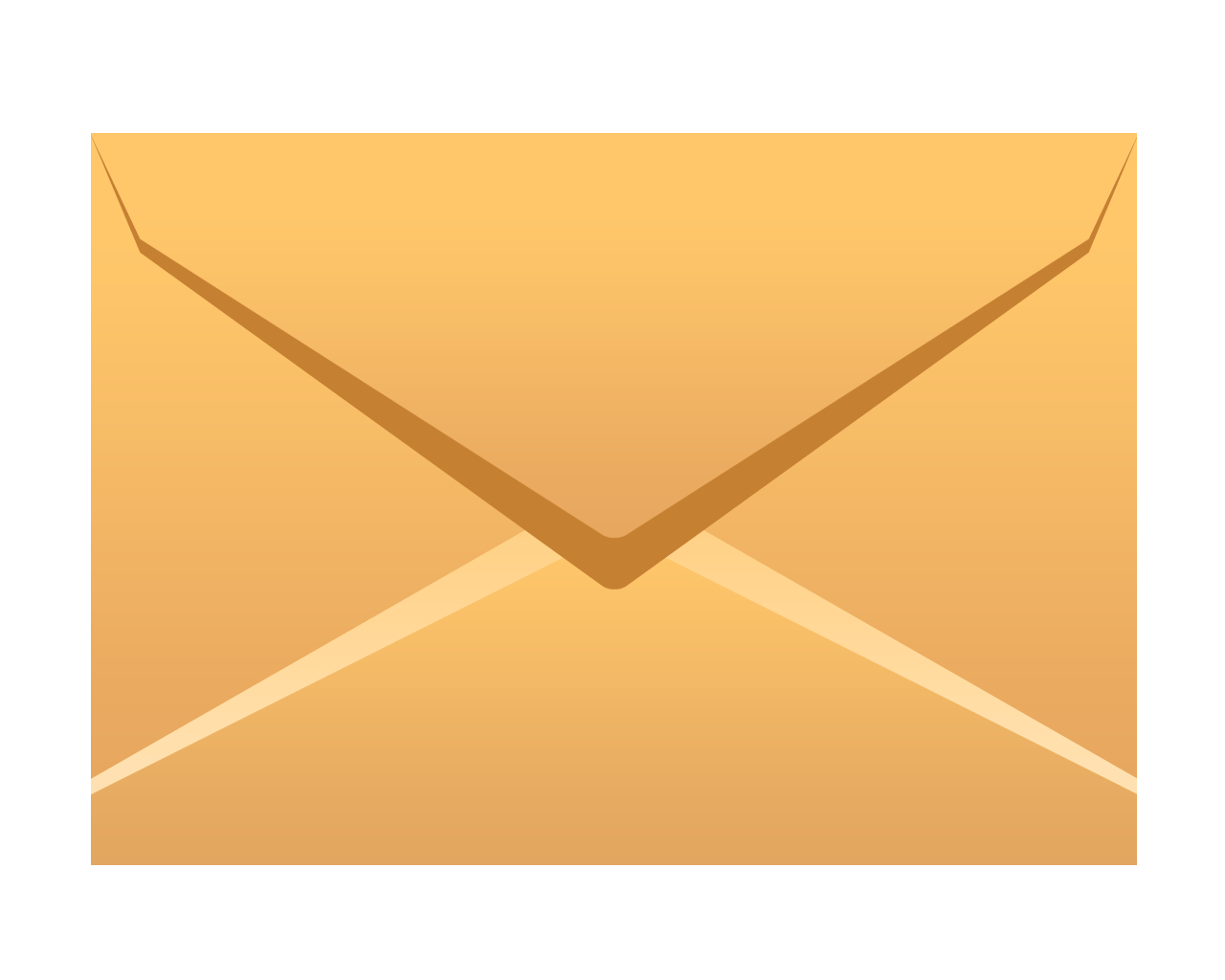 Full Decoupling
and Shadow 
Auction
Update bids in fallback explicit capacity auction system
Page 45
DecouplingFall-back mode
Page 46
DecouplingFall-back mode
Example Message „Full Decoupling and Shadow Auction”:


Full Decoupling and Shadow Auction

Due to technical problems, the CZ-SK-HU-RO Market Coupling cannot be run for delivery date: DD.MM.YYYY

CZ, SK, HU and RO are decoupled. Local calculations will be run separately by HUPX, OKTE, OTE and OPCOM for the four markets.
As a consequence of the CZ-SK-HU-RO decoupling, the CZ-SK-HU-RO order books will be reopen as soon as technically possible (latest 12:45) and finally close at 13:05. For more information please follow the local auction rules of each PX.

ATCs for SK-HU border, CZ-SK border and HU-RO border will be allocated explicitly via Shadow Auction. Please refer to MAVIR (KAPAR system) the website of MAVIR for SK-HU border and HU-RO border and/or ČEPS (DAMAS Platform) for CZ-SK border to get the results of the Shadow Auction, which are available as soon as possible (latest at 12:45).
Page 47
ATC Reception & publication
OBKs
open
Local calculation by 
     OTE, OKTE, HUPX and OPCOM
(with the possibility of 2nd auction)
Early DecouplingFall-back mode
Nomination
Gate Opening of Shadow Auction 
on CZ-SK, SK-HU and HU-RO border
Publication of 
Results of 
Shadow Auction
Start 
Time
nomination deadline
at 14:30
09:15
10:30
09:15
End 
Time
10:30
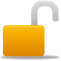 CZ SK HU RODecoupling
Technical
problem
10:40
10:00
~ 9:30
Start 
Time
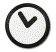 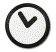 10:30
11:00
11:25 – 11:40
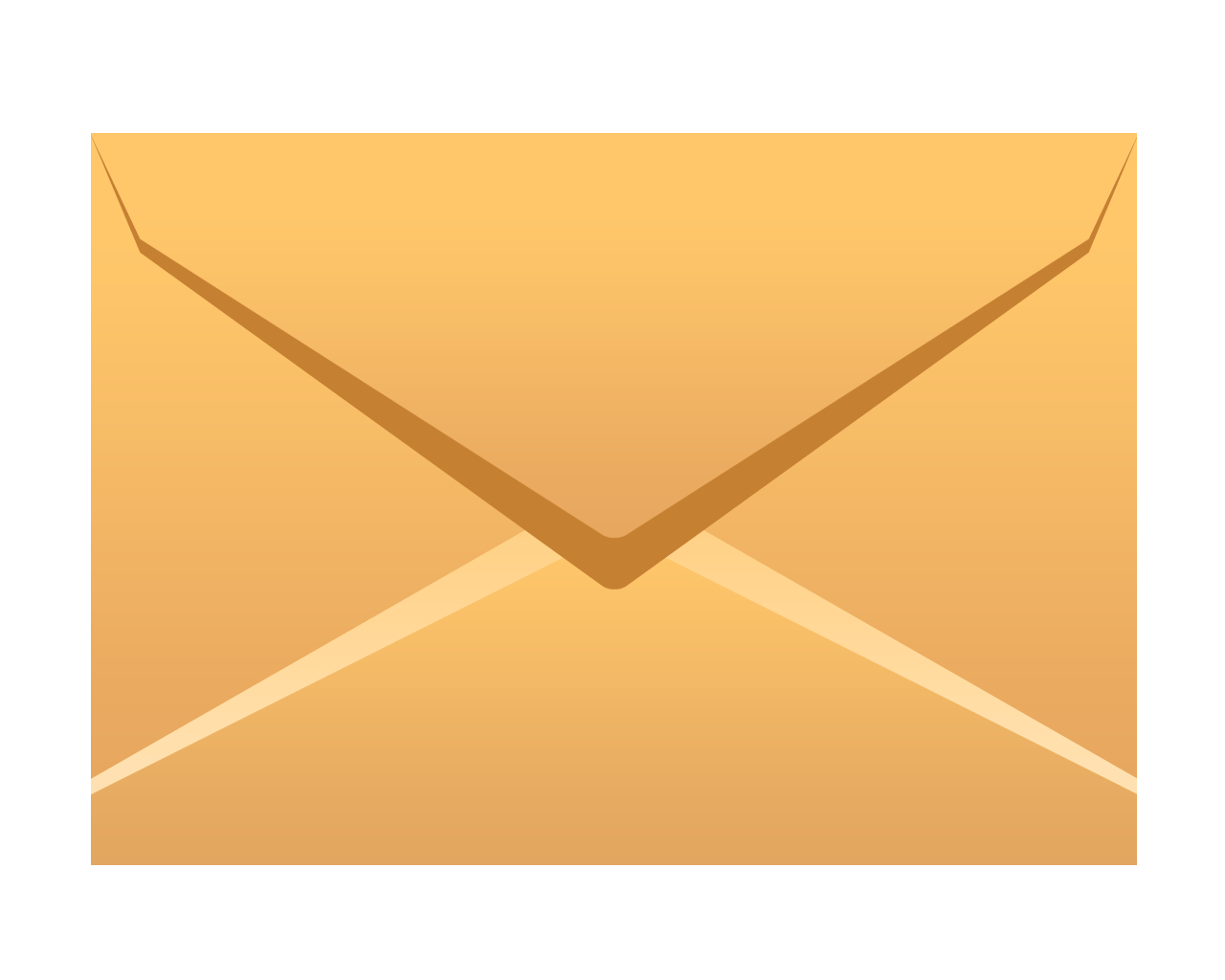 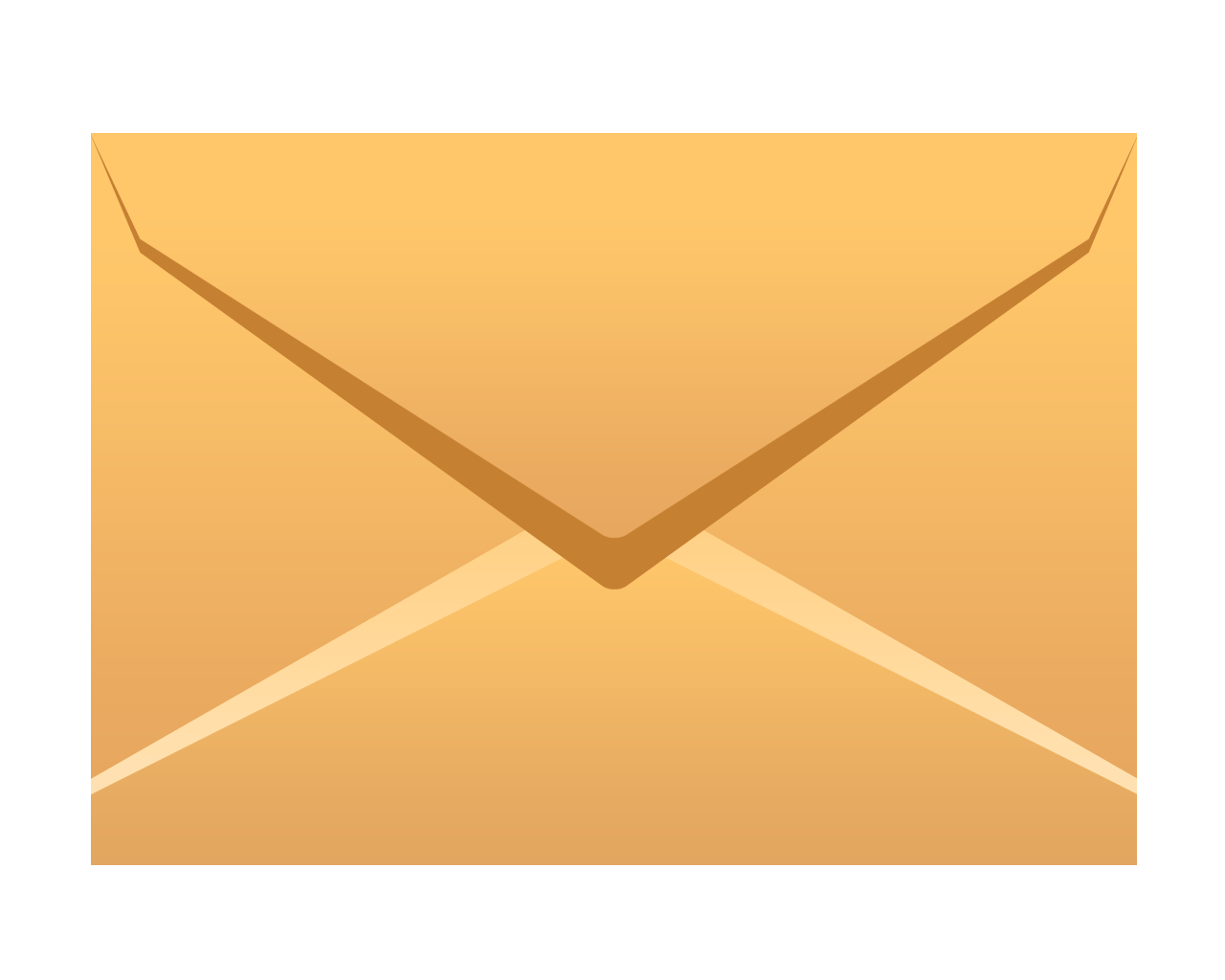 11:25 – 11:40
11:00
14:30
End 
Time
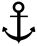 Risk of Early Decoupling and Shadow Auction
Delay in ATC 
values 
publication

ATC Delay
10:30
~ 9:20
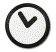 10:30-10:35
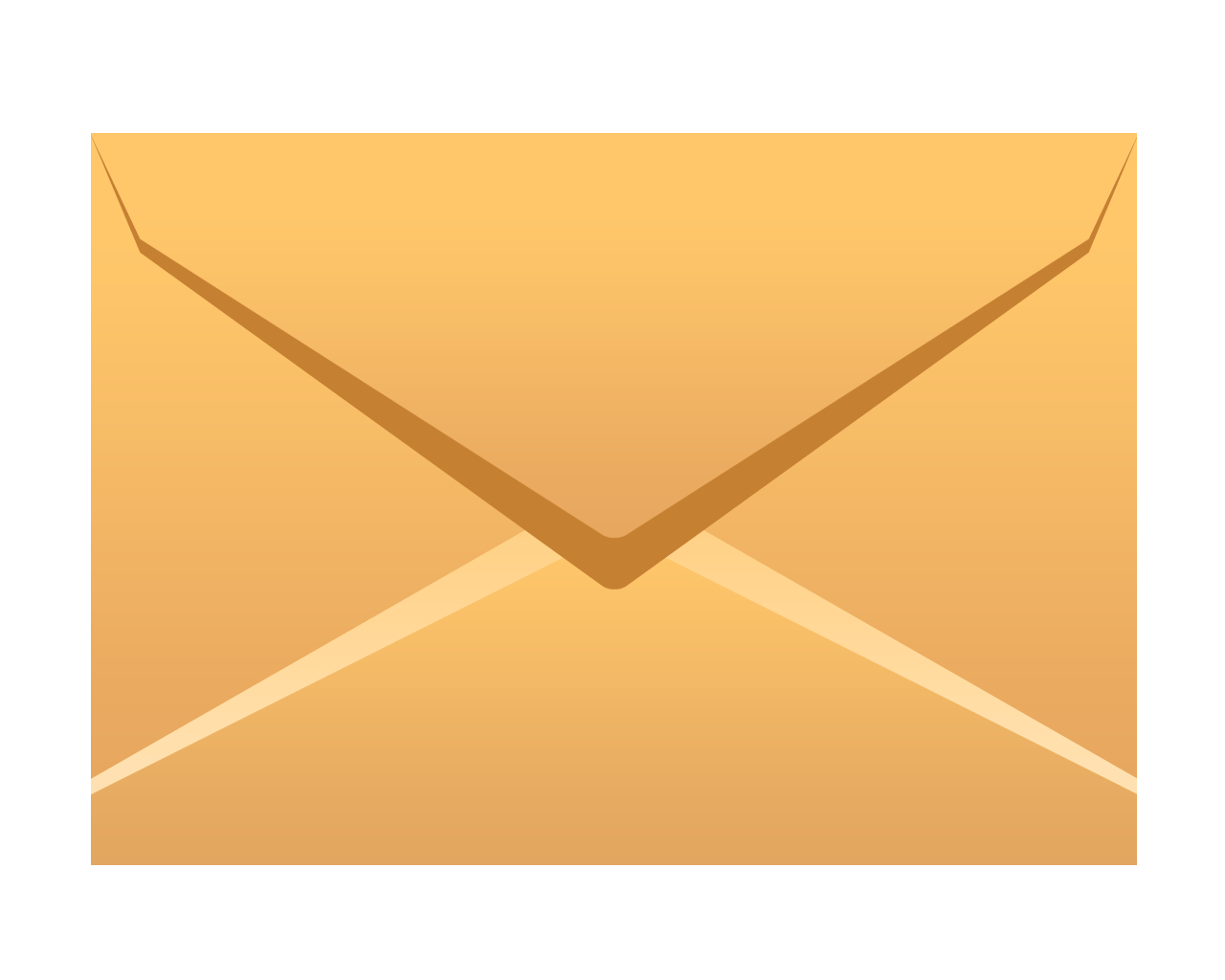 Early Decoupling and Shadow Auction
Update bids in fallback explicit capacity auction system
Page 48
Early DecouplingFall-back mode
Page 49
Early DecouplingFall-back mode
Example Message „Early Decoupling and Shadow Auction”:

Early Decoupling and Shadow Auction

Due to severe issues in market coupling/ATC cycle process, the entire price coupled area CZ-SK-HU-RO MC will remain fully decoupled for delivery day DD.MM.YYYY.
Local calculations will be run separately by OTE, OKTE, HUPX and OPCOM for the four markets. 
Please be aware that order books of OTE, OKTE, HUPX and OPCOM will close as usual at 11:00. For more information please follow the local auction rules of each PX.
ATCs for CZ-SK border, SK-HU border and HU-RO border will be allocated explicitly via Shadow Auction. Please refer to ČEPS (DAMAS platform) for CZ-SK border and/or MAVIR (KAPAR system) for SK-HU border and HU-RO border to get the results of the Shadow Auction which are available as soon as possible (latest at 10:40).
Page 50
Communication before Fall-back
Time of notification
12:40 
(at the latest)
10:35 
(at the latest)
09:30 -10:30
11:35 –
11:40
12:05
11:40
10:00
09:30
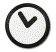 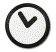 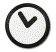 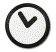 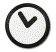 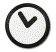 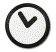 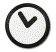 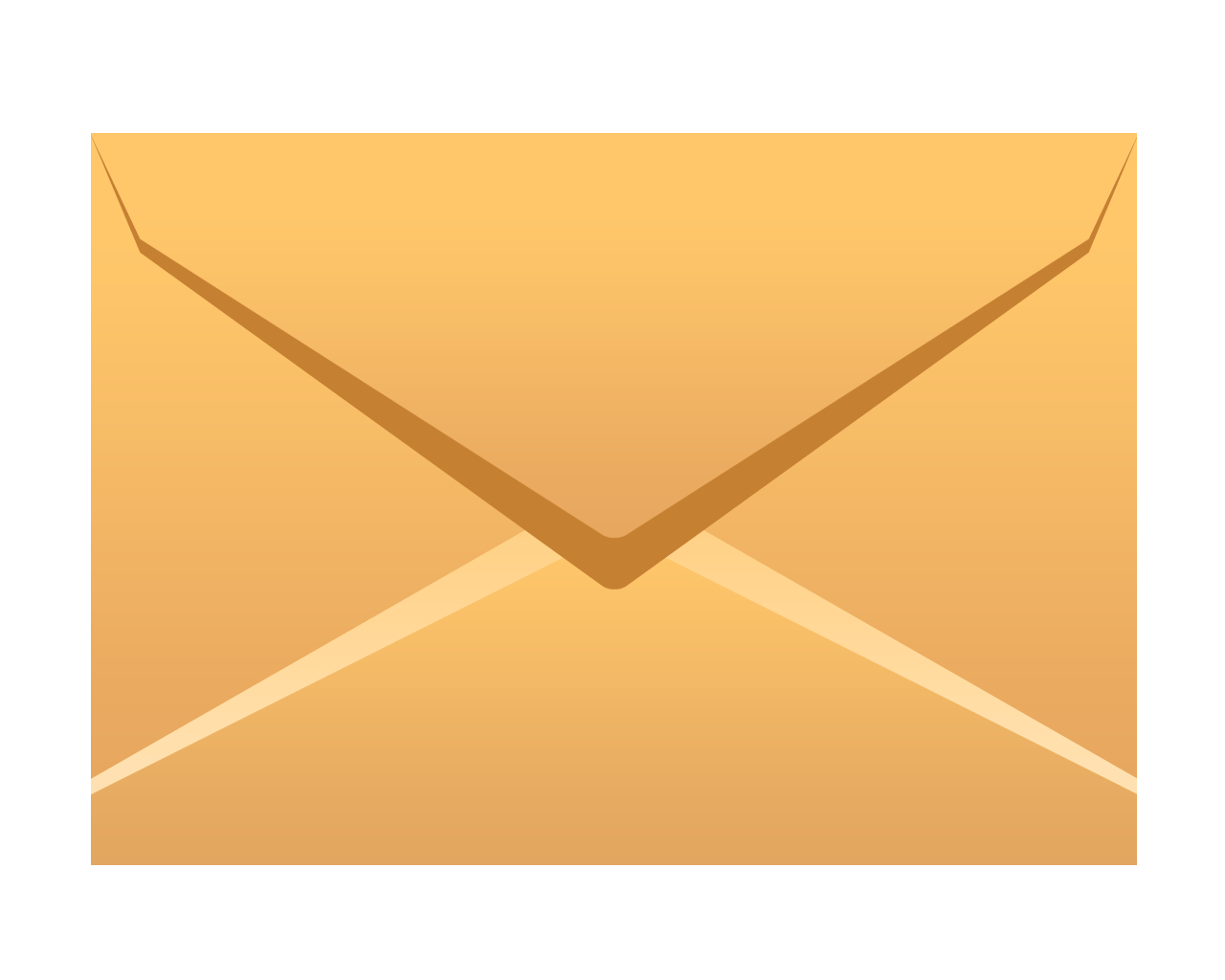 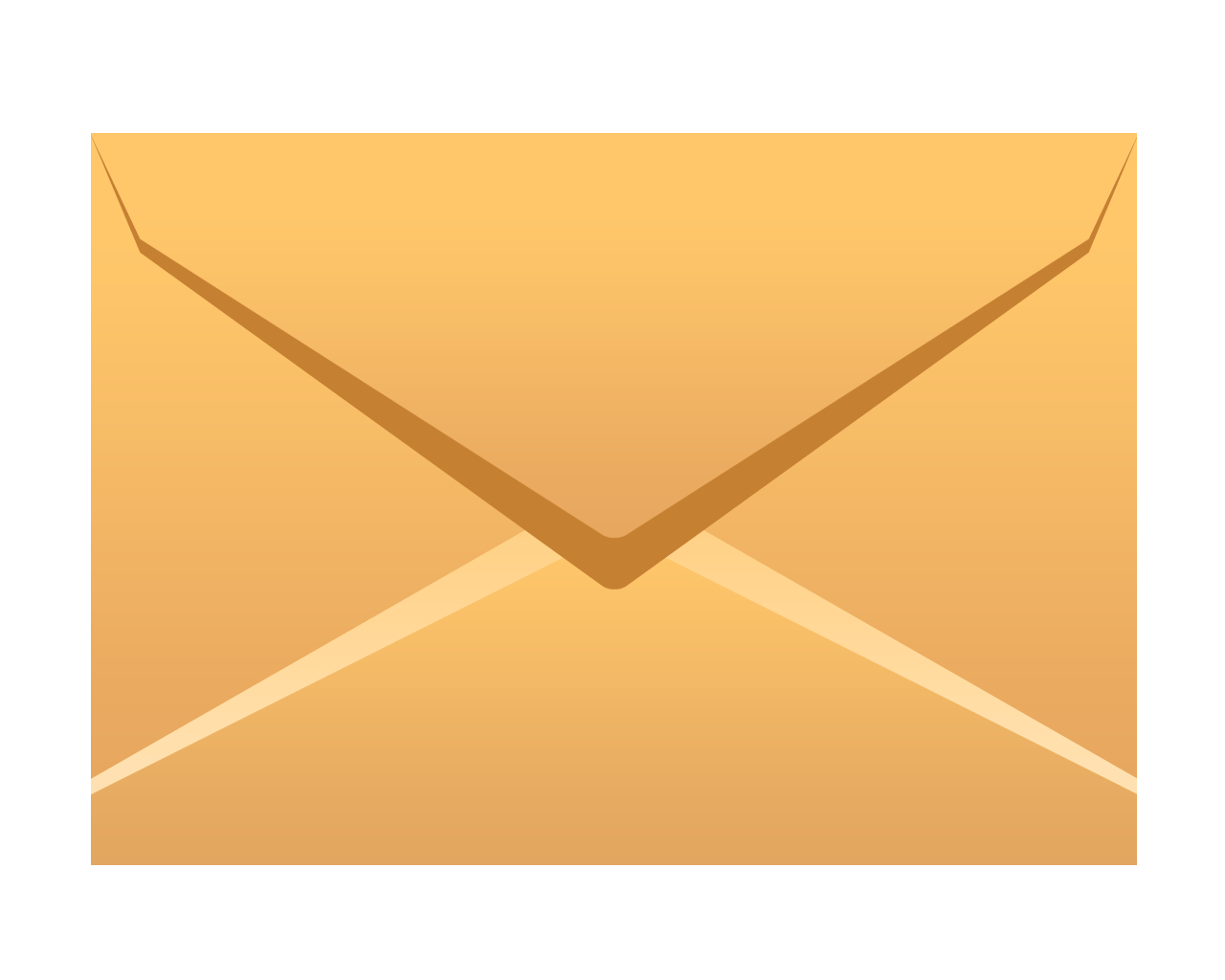 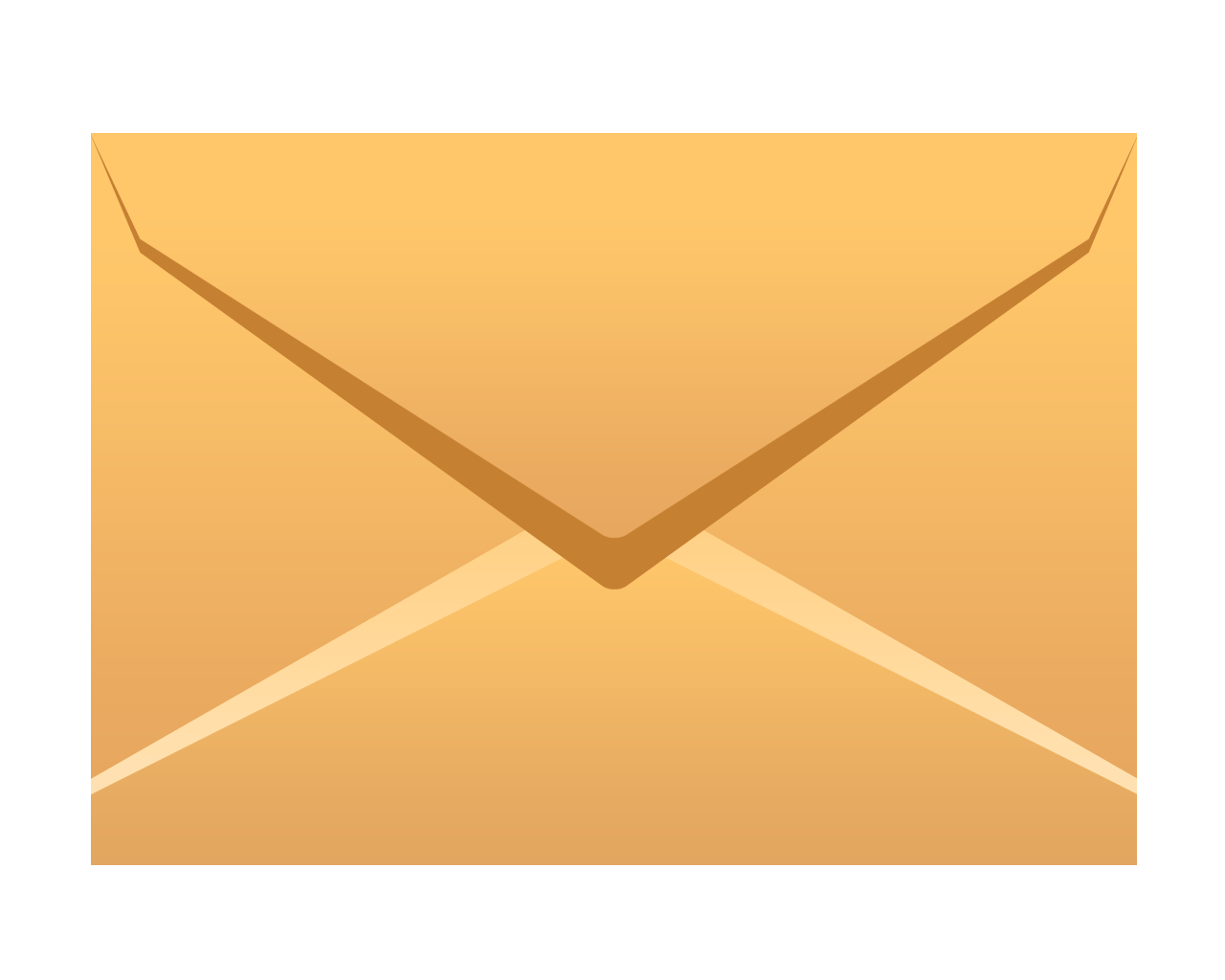 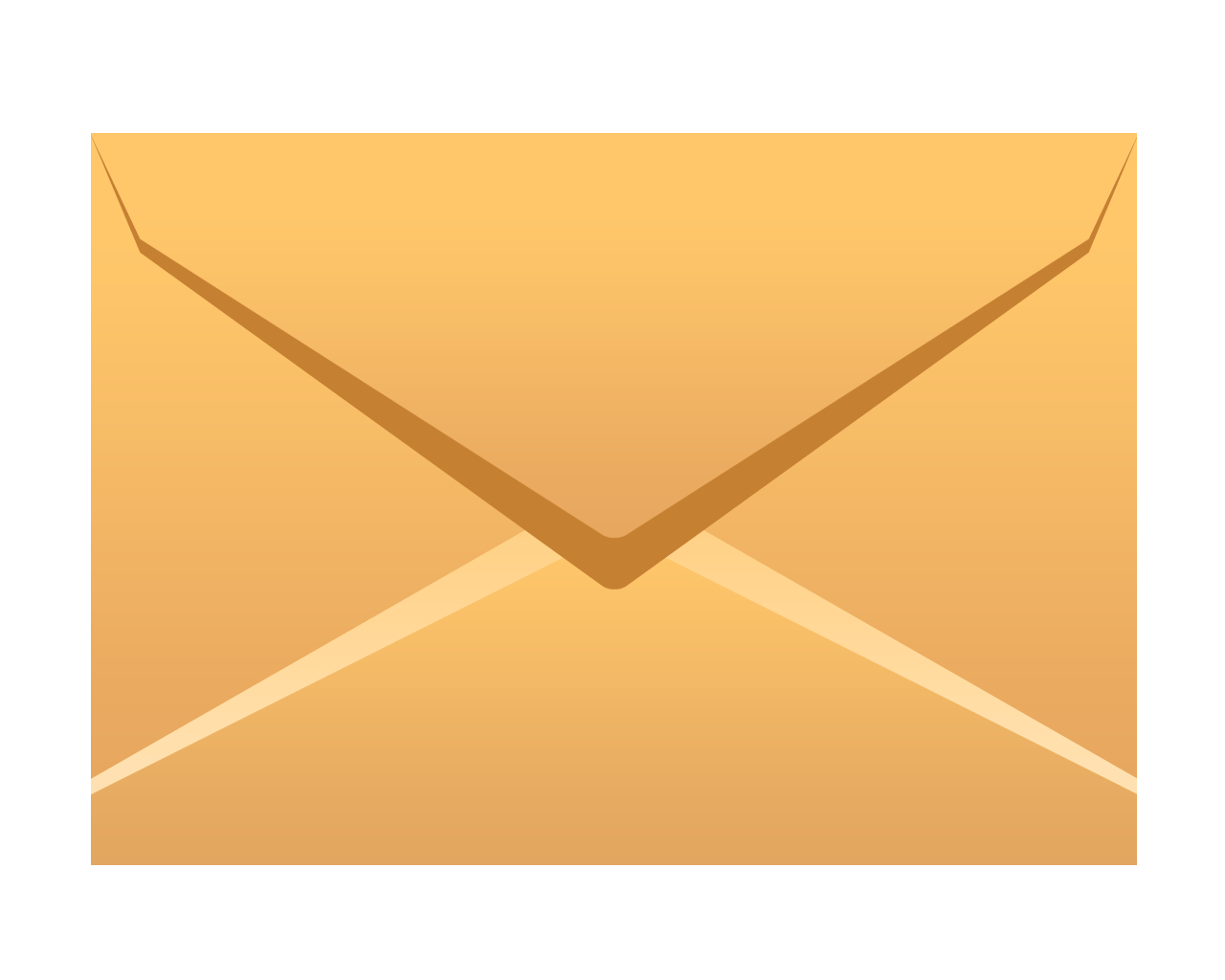 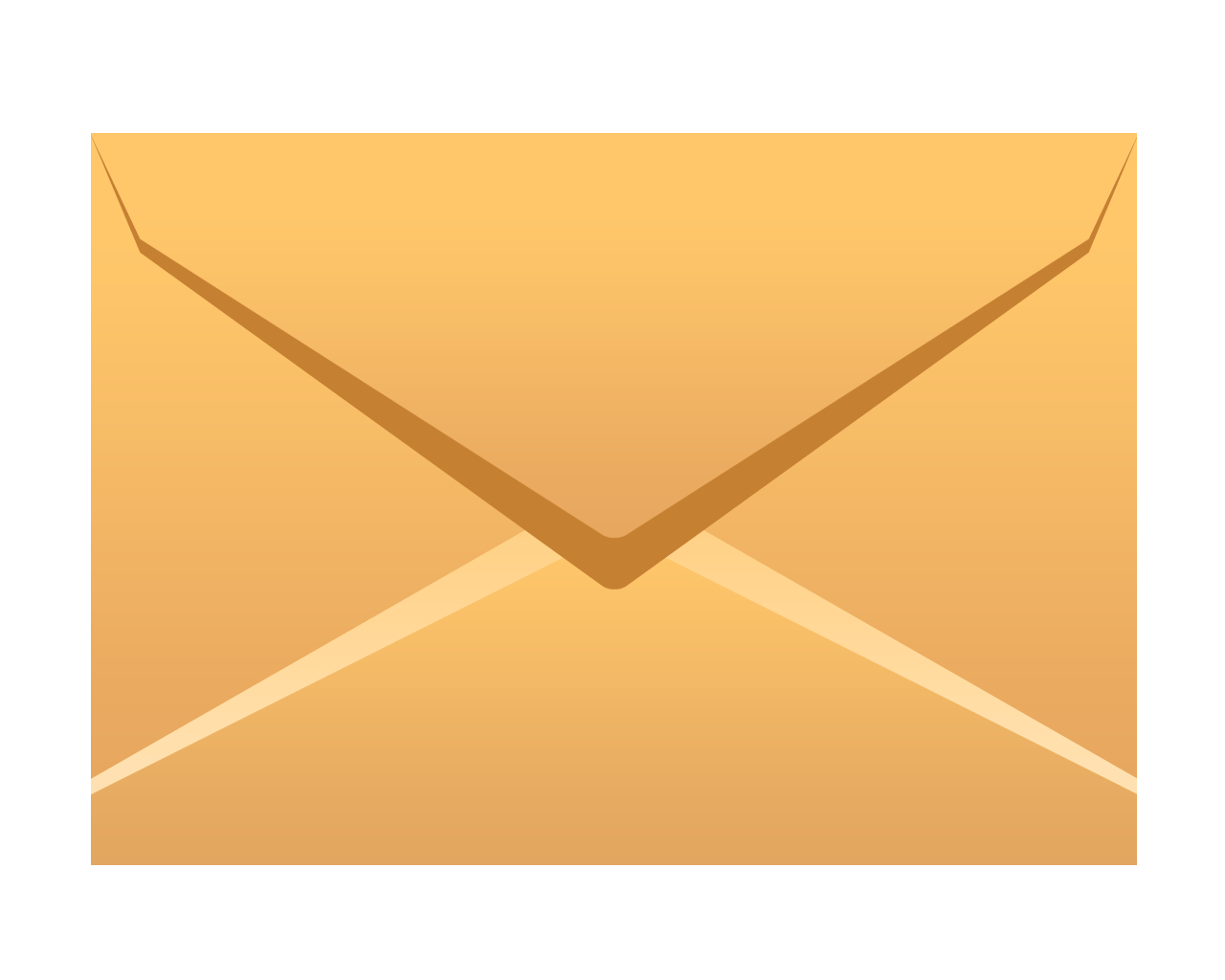 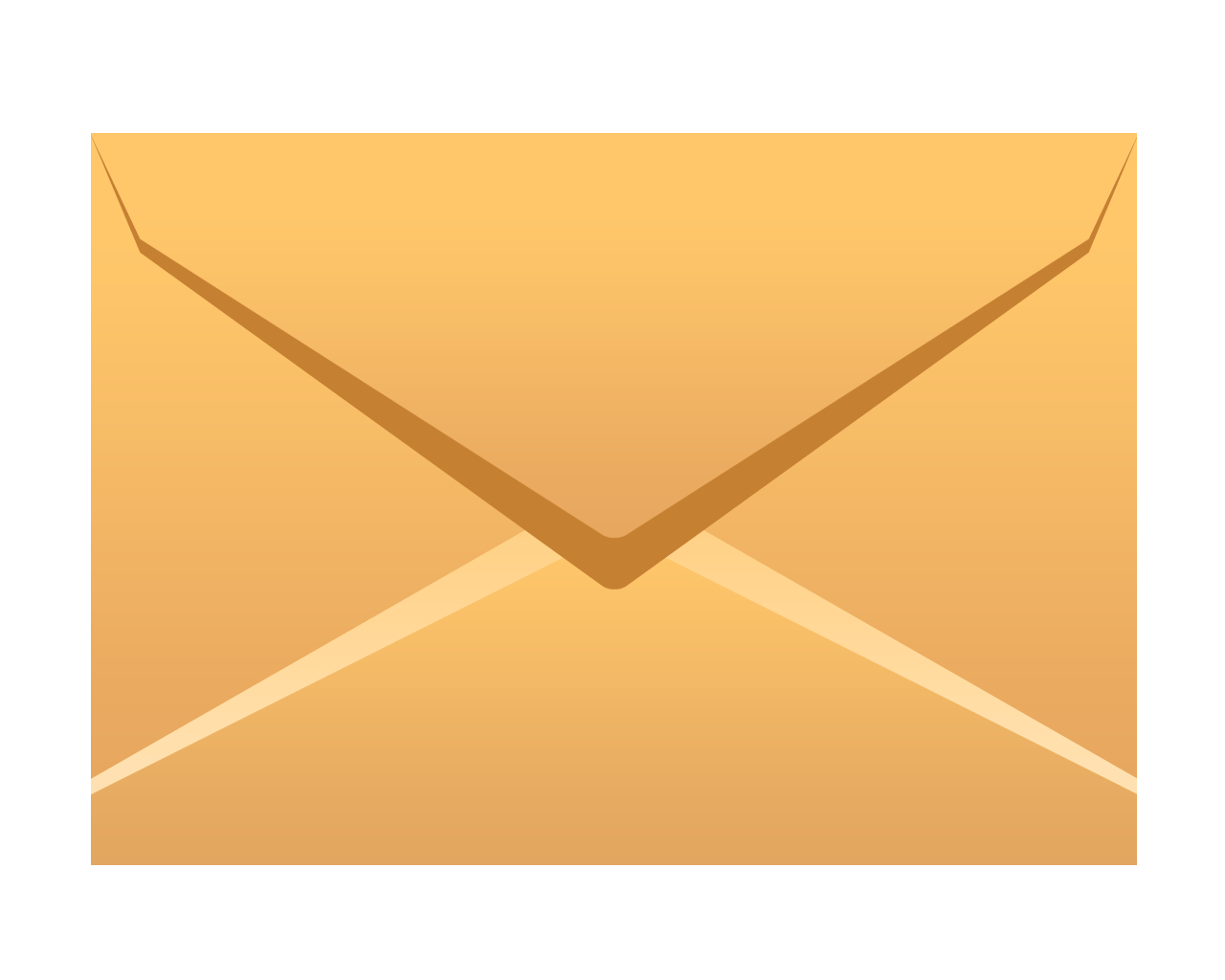 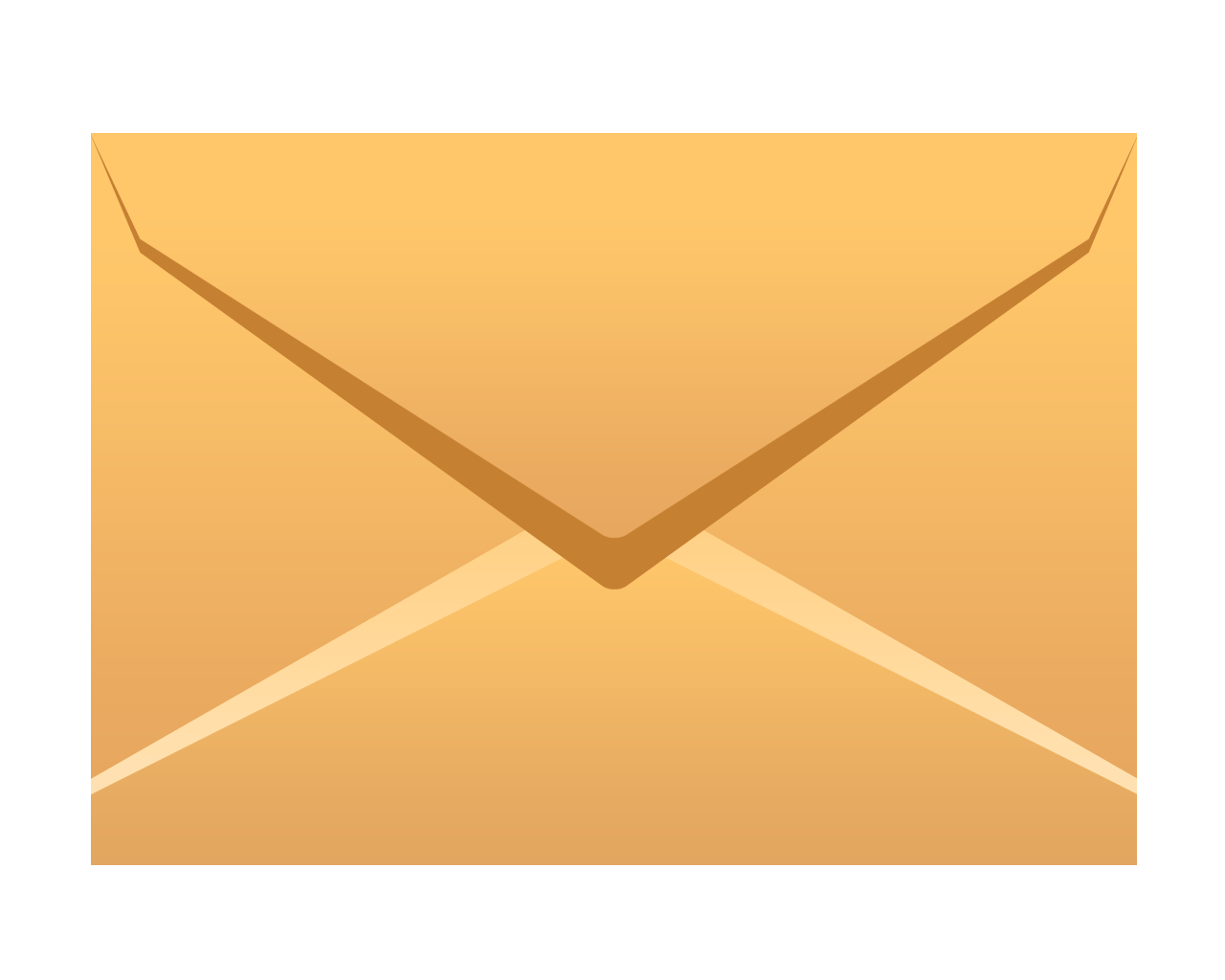 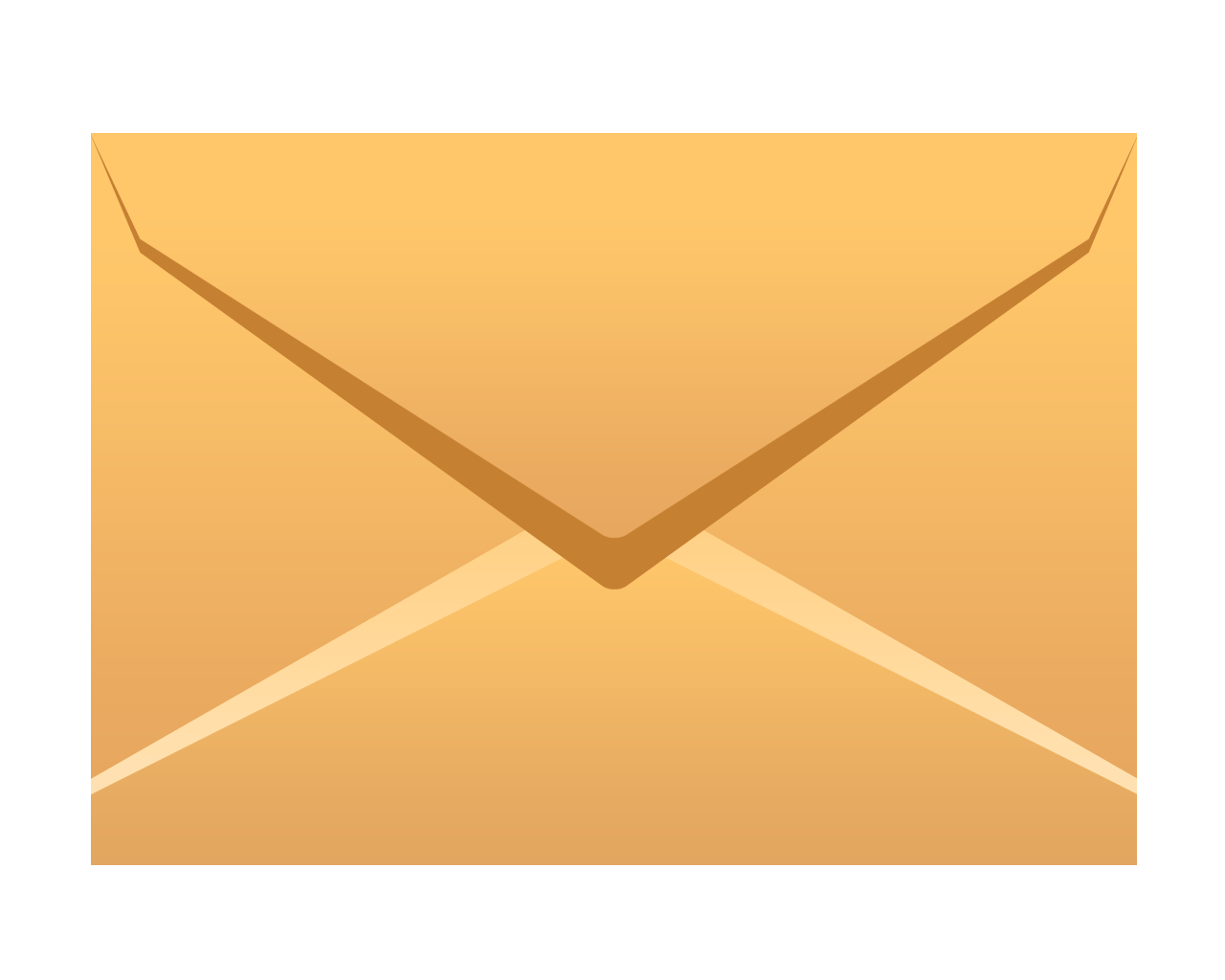 Early Decoupling and Shadow Auction
Delay in Market Coupling Results publication
Risk of Decoupling and 
Shadow Auction
Updates of ATC values
Risk of Early Decoupling and Shadow Auction
Full Decoupling
and Shadow 
Auction
Delay in ATC 
values 
publication

ATC delay
Threshold reached - Reopening of the Order Books
Page 51
Legend
Start time of one step
End time of one step
End time of one publishing step (ATC or final results)
End time of the delayed step
Counting of the delay for a publishing step 
(red = delayed, green = undelayed)
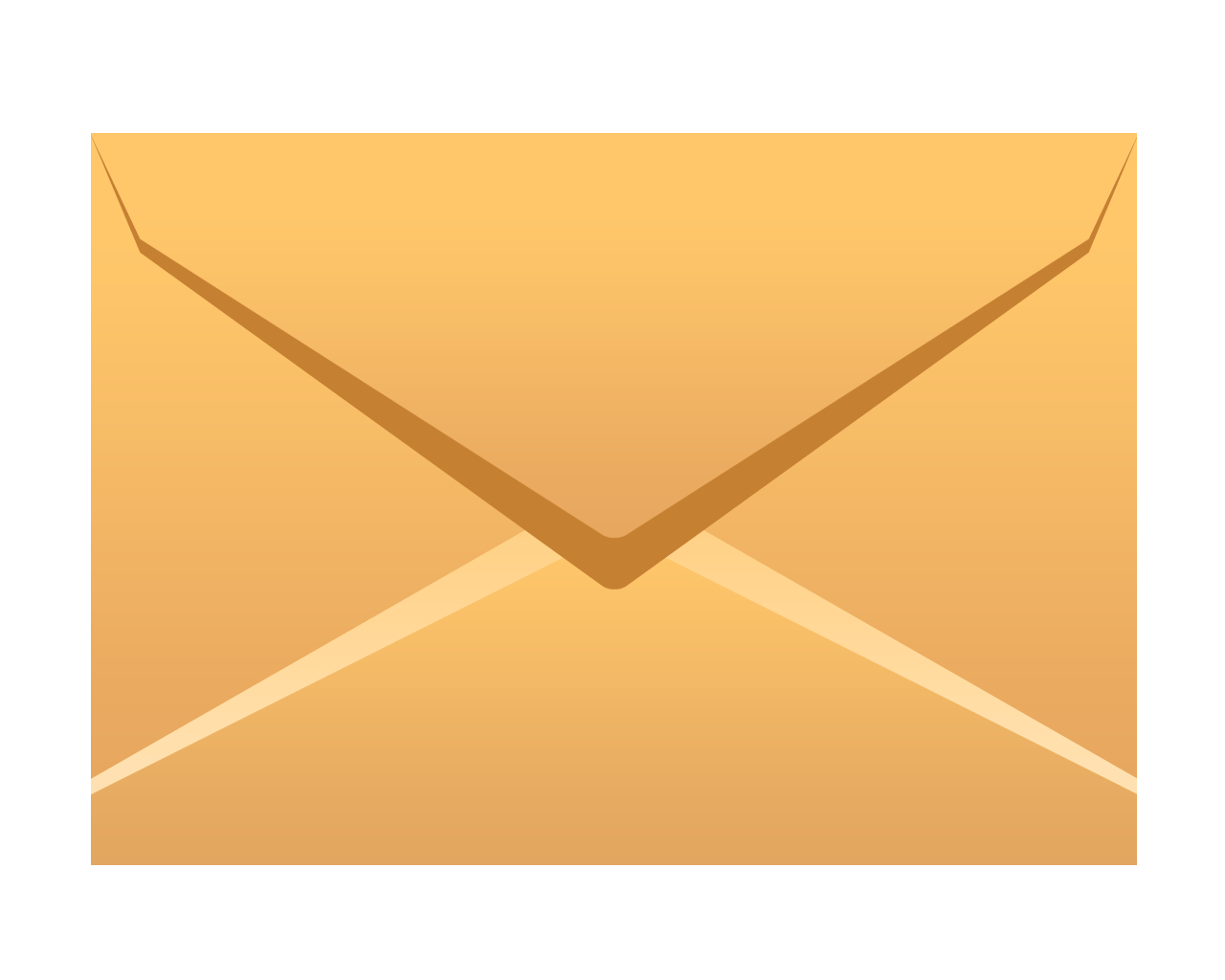 Time of the communication
Object of the communication
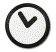 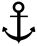 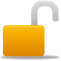 Full CZ-SK-HU-RO decoupling
Defective step
Page 52
Agenda
Czech-Slovak-Hungarian-Romanian Common Parts
Market Coupling Theory and Practice
Where do we come from
Operational overview
Detailed Procedures and Timings with MPs Communication
Decoupling and Fallback Solutions
Member test phase and launch dates 
Contacts
Further Information on Romanian Market
Page 53
Member test phase and launch date
The internal integration test is ongoing currently. 
After the internal integration test shall be successfully finished the full integration test together the PXs’ Members will be conducted.
The test period planned to be between 13/10/2014-24/10/2014
The exact timing of the Member test will be distributed shortly before the start of the member test phase.
Members could participate through only those PXs where they are registered members.
Acceptance Tests shortly before go live.
The Launching Date is planned to be 11 November 2014 subject to successfully performed Member&Acceptance tests and final regulatory approval.
Page 54
Contacts
Page 55
Agenda
Czech-Slovak-Hungarian-Romanian Common Parts
Market Coupling Theory and Practice
Where do we come from
Operational overview
Detailed Procedures and Timings with MPs Communication
Decoupling and Fallback Solutions
Member test phase and launch dates 
Contacts
Further Information on Romanian Market
Page 56